Advanced Python Course
Steven Wingett, Babraham Bioinformatics

version 2020-08
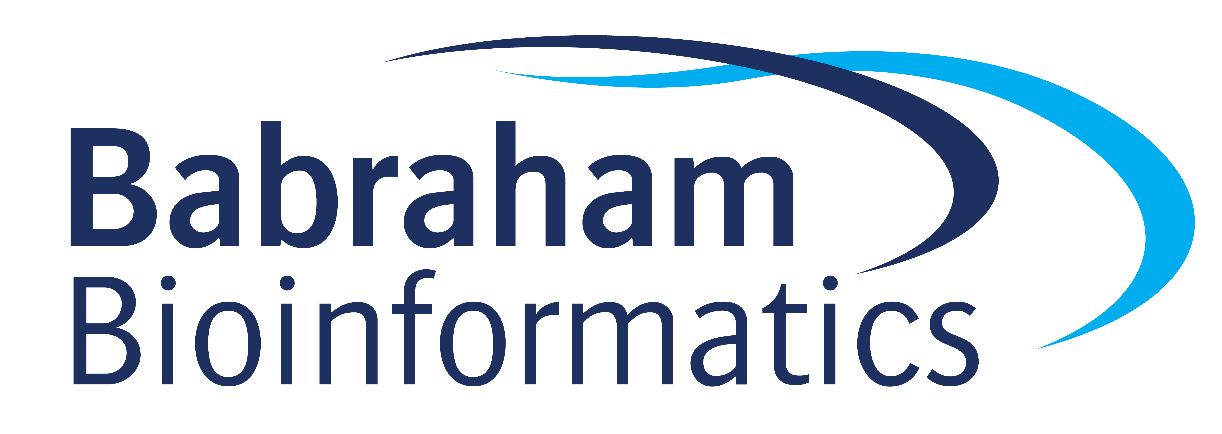 Licence
This presentation is © 2020, Steven Wingett & Simon Andrews.
 
This presentation is distributed under the creative commons Attribution-Non-Commercial-Share Alike 2.0 licence. 
This means that you are free:
to copy, distribute, display, and perform the work
to make derivative works
 
Under the following conditions:
Attribution. You must give the original author credit.
Non-Commercial. You may not use this work for commercial purposes.
Share Alike. If you alter, transform, or build upon this work, you may distribute the resulting work only under a licence identical to this one.
 
Please note that:
For any reuse or distribution, you must make clear to others the licence terms of this work.
Any of these conditions can be waived if you get permission from the copyright holder.
Nothing in this license impairs or restricts the author's moral rights.
 
Full details of this licence can be found at 
http://creativecommons.org/licenses/by-nc-sa/2.0/uk/legalcode
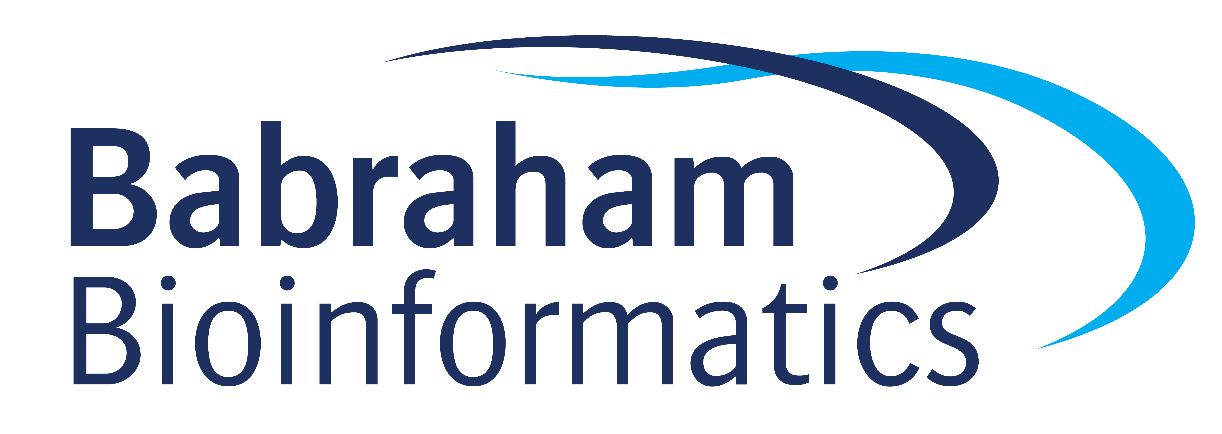 Writing better code
Part 1
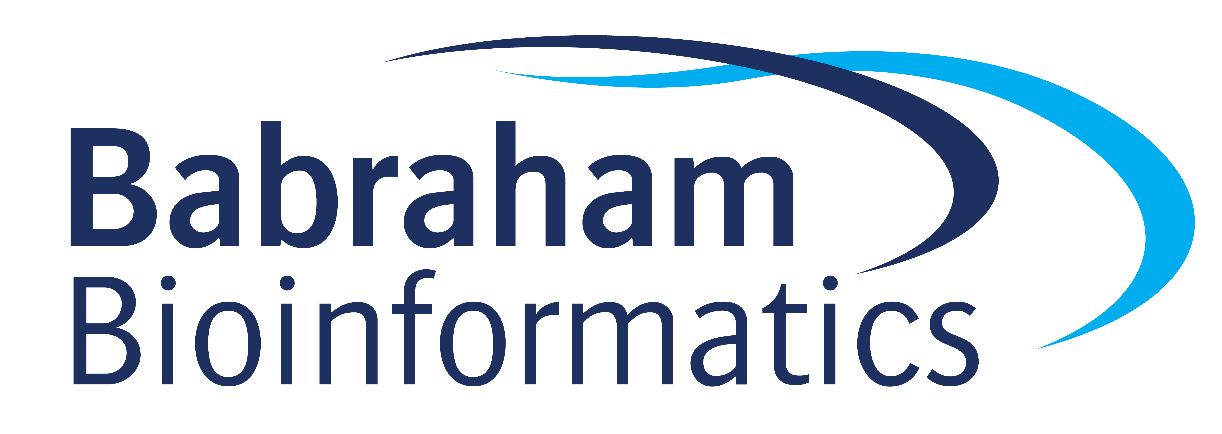 Comprehensions
Elegant way to achieve same tasks as using loops, but in a single line

Used to create sets, lists or dictionaries from a collection
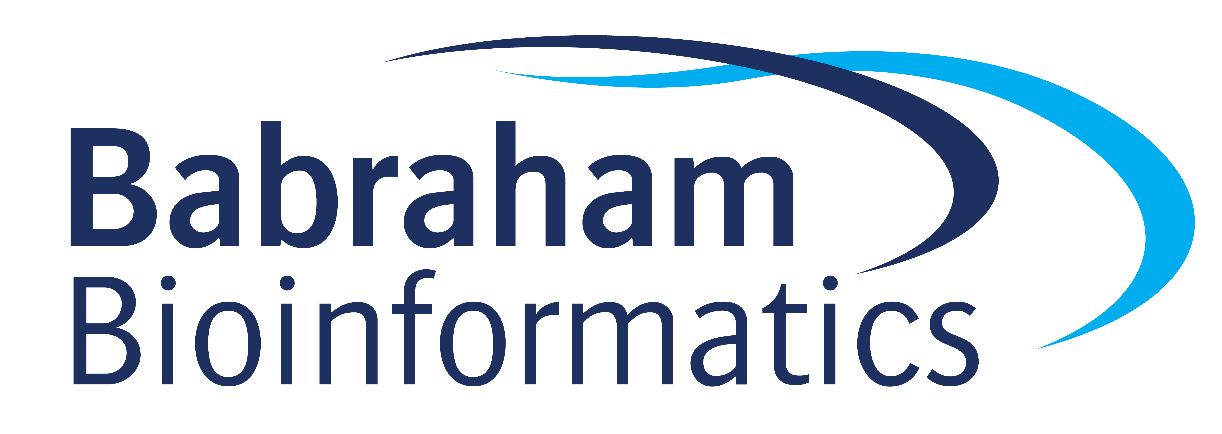 Comprehensions (2)
List comprehensions – generate list as output

Syntax: [expression for item in collection]

Example, the square numbers from 0 to 100:
S = [x**2 for x in range(11)]
print(S)
 
>>> 
[0, 1, 4, 9, 16, 25, 36, 49, 64, 81, 100]
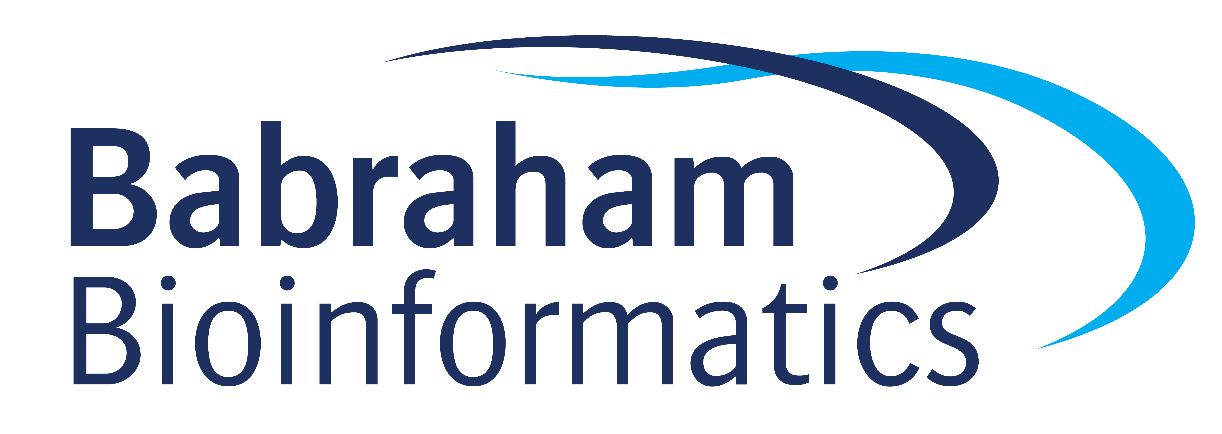 Comprehensions (3)
Set comprehensions – generate set as output

Syntax: {expression for item in collection}

Sets only contain unique items, so you cannot be sure that the output will have the same number of elements as the input

my_list = ['A', 'B', 'C', 'C', 'C']
my_set = {x for x in my_list}
print(my_set)
print(type(my_set))
 
>>> 
{'B', 'C', 'A'}
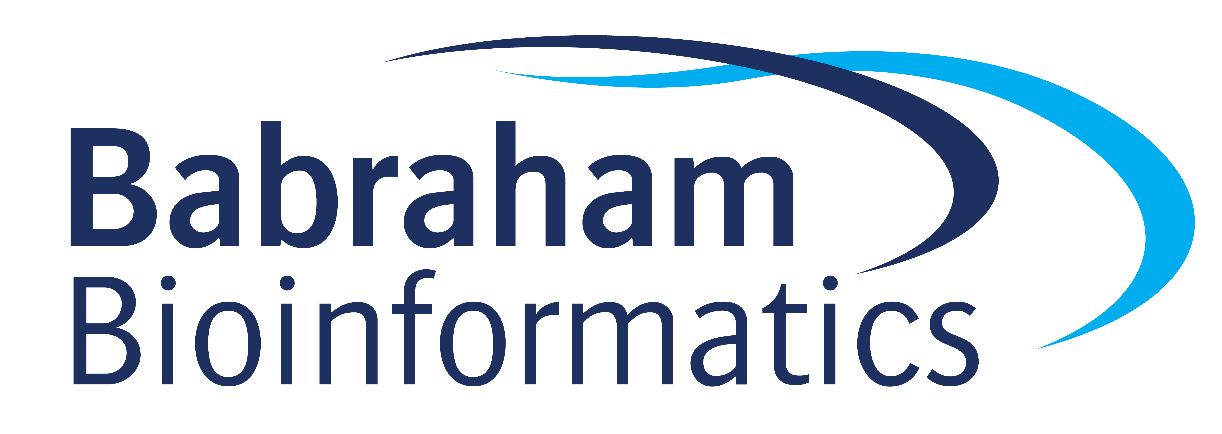 Comprehensions (4)
Dictionary comprehensions – generate a dictionary as output
Keys and values to contend with
Syntax: 
{key-expression: value-expression for key, value in collection}
Consider the code below that transposes dictionary keys for values:  
 
my_dict = {1:"Red", 2:"Green", 3:"Blue"}
print(my_dict)
print( {value:key for key, value in my_dict.items()} )
 
>>> 
{1: 'Red', 2: 'Green', 3: 'Blue'}
{'Red': 1, 'Green': 2, 'Blue': 3}
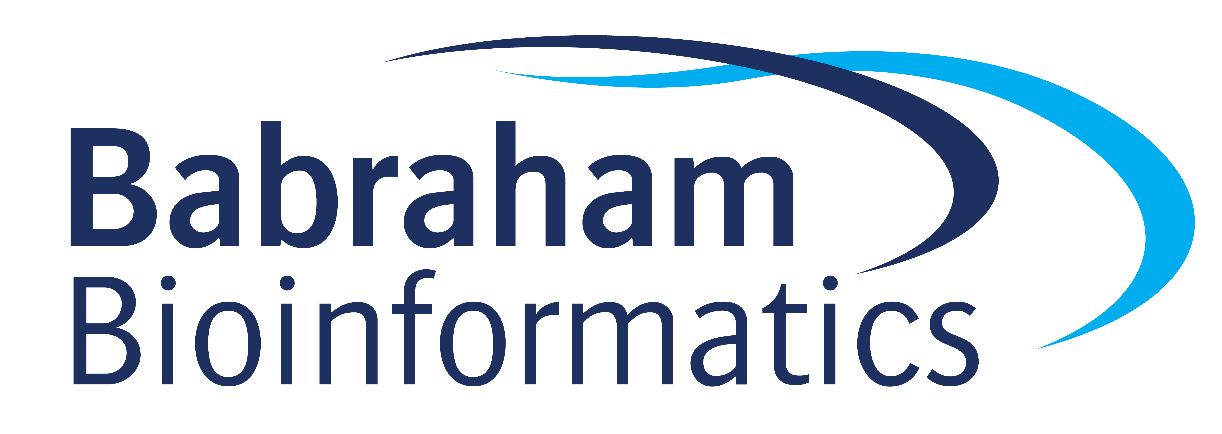 Comprehensions (5)
Conditional comprehensions filter collections
Syntax: [expression for element in collection if test]
Filter for numbers less than 3:
print([x for x in range(10) if x < 3])
>>>[0, 1, 2]
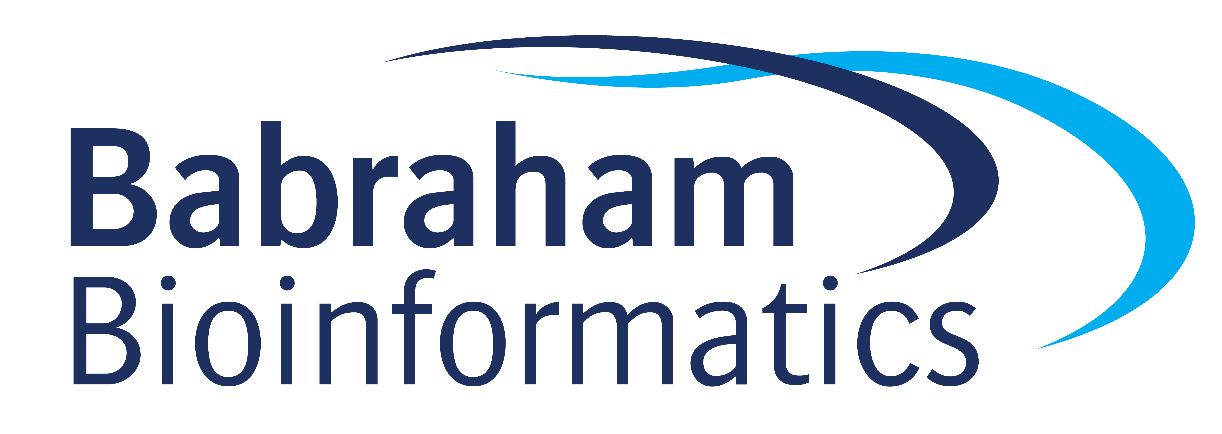 Exercises
Exercise 1.1 – Comprehensions
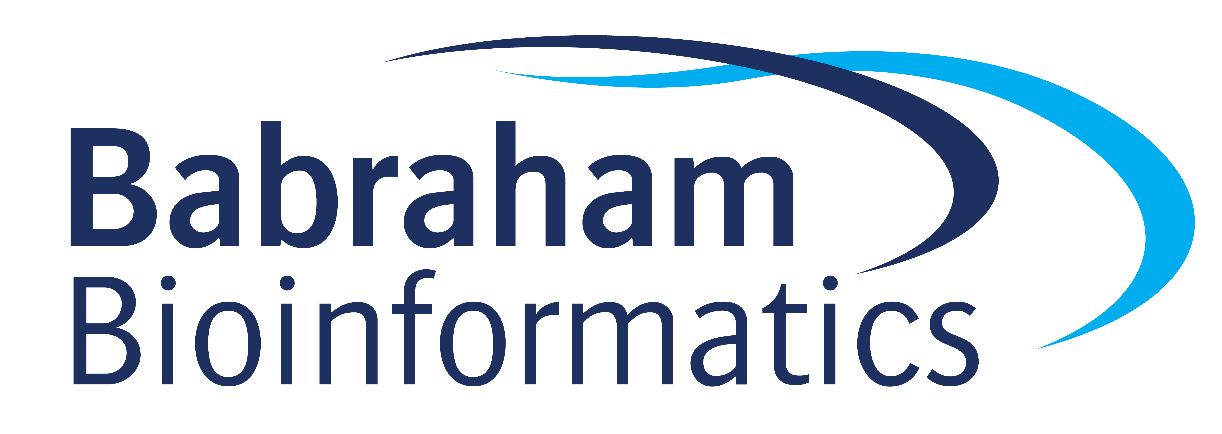 Ternary Expressions – simplify code
Bloc sytax
Ternary expression
x = 2
if x > 1:
    value = "Yes"
else:
    value = "No"
print(value)
>>>>
Yes
x = 2
value = "Yes" if x > 1 else "No"
print(value)

>>> 
Yes
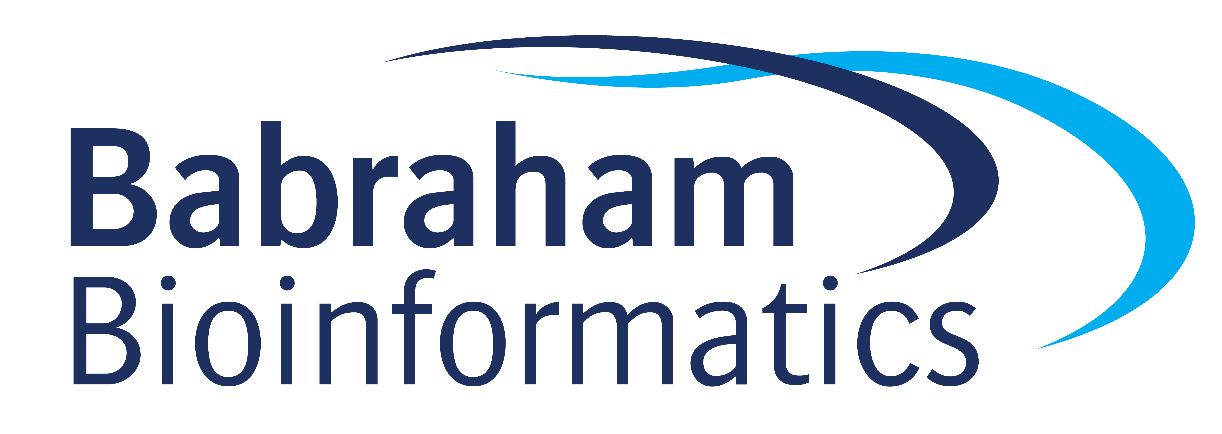 Complex data structures
t1 = (1, 2, 3)
t2 = (4, 5, 6)
 
l1 = [t1, t2]
 
print(l1)
print(type(l1[1]))
 
>>> 
[(1, 2, 3), (4, 5, 6)]
<class 'tuple'>
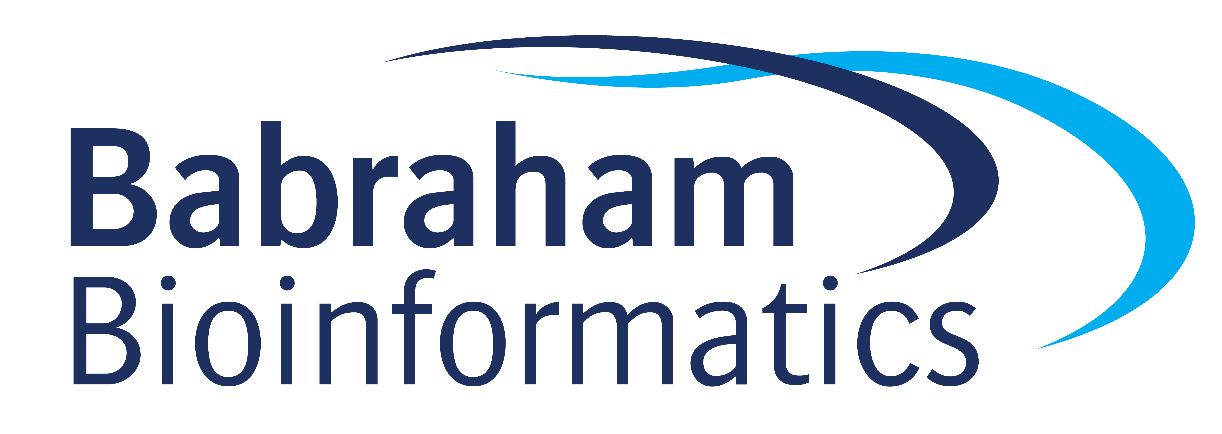 The zip() function
groups elements of lists, tuples and other collections to form a list of tuples
returns a zip object, which is an iterator of the combined tuples
list() function then creates a list of tuples 
the collection with the fewest elements decides the length of the zip iterable 
 
num1 = [1, 2, 3, 4]
num2 = ['One', 'Two', 'Three']
 
zipped = zip(num1, num2)
 
print(zipped)
print(list(zipped))
 
>>> 
<zip object at 0x10fe07d20>
[(1, 'One'), (2, 'Two'), (3, 'Three')]
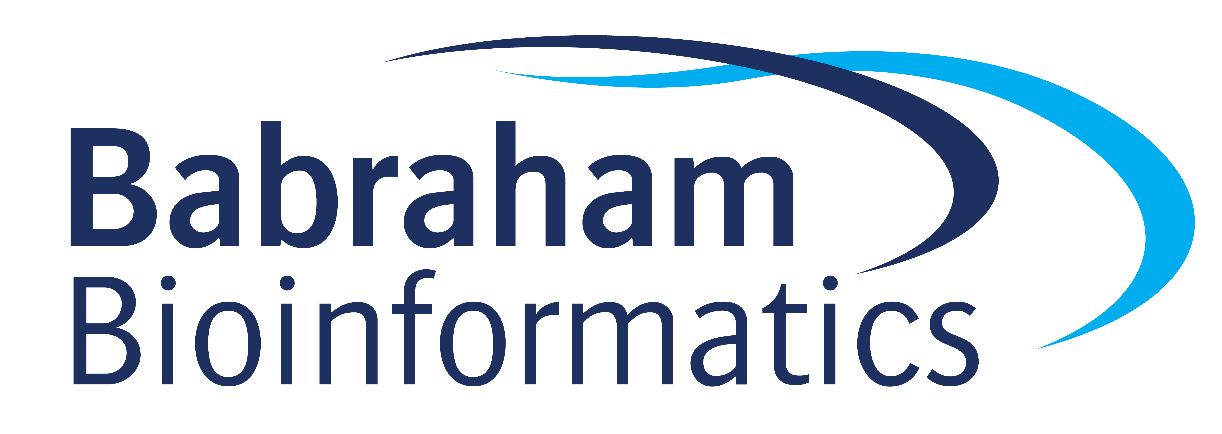 Exercises
Exercise 1.2 – Complex data structures
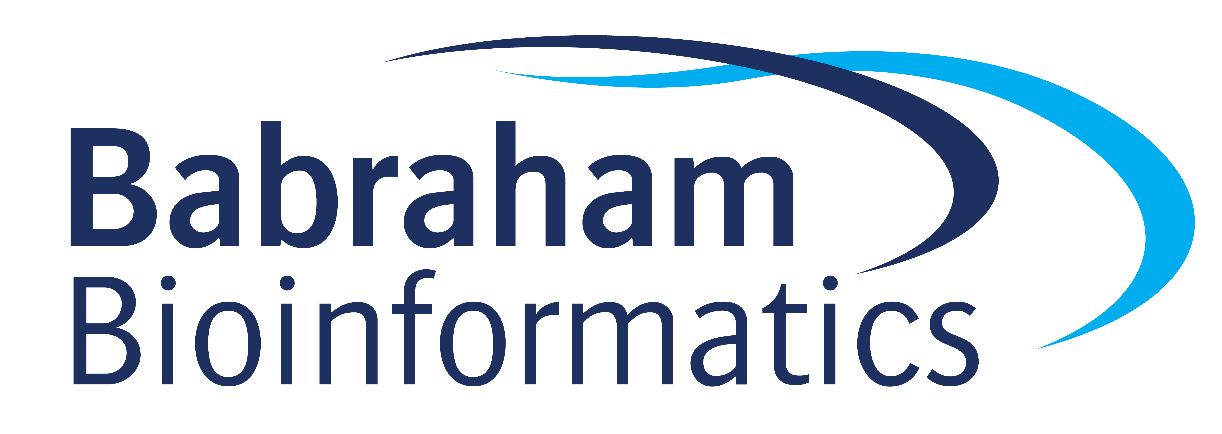 A note on scope
A name need not be accessible to every part of a script – known as scoping

Note 1: variables created in an outer bloc of code will be accessible to the inner bloc of code
h = 10
for i in range(2):
    print(h+i)
 
>>> 
10
11
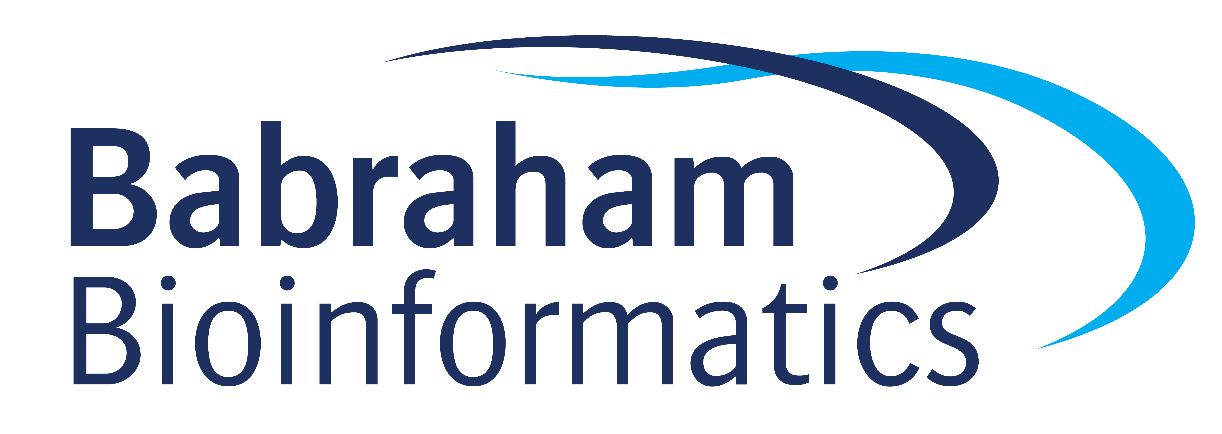 A note on scope (2)
Note 2: similarly, variables declared outside a function are available within that function

def test_function():
    print(x)
 
x = 1
test_function()
 
>>>
1
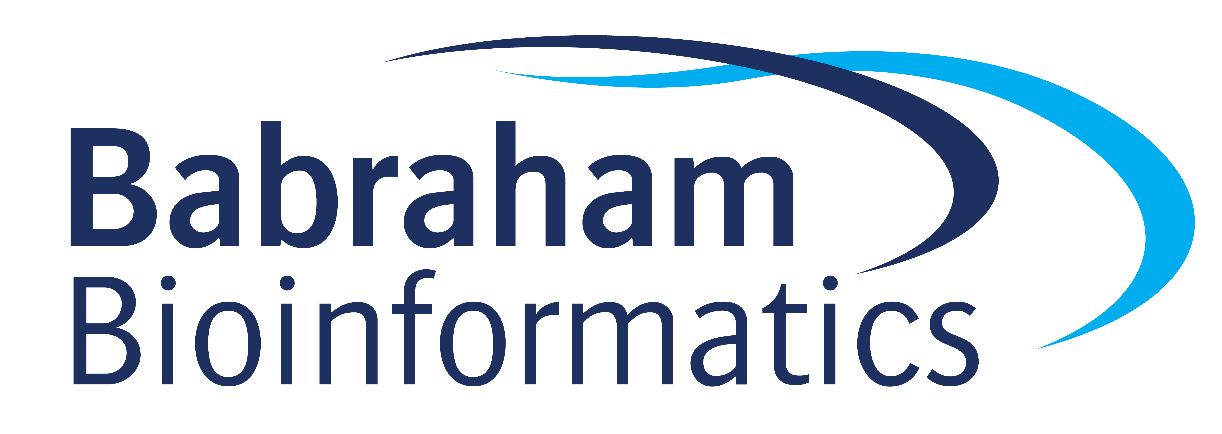 A note on scope (3)
Note 3: Loops can modify variables “external” variables, but functions cannot
Loop
Function
x = 1
 
for i in range(2):
    x = x + 1
print(x)
 
>>> %Run mypy.py
3
def test_function():
    x = x + 1
    print(x)
 
x = 1
test_function()
 
>>> 
Traceback (most recent call last):
….
A note on scope (4)
Note 4: Variables created within a function will not be accessible outside that function
def add_one(x):
    return(x + 1)
 
print(add_one(1))
print(x)
 
>>> 
2
Traceback (most recent call last):
…
def add_one(x):
    y = x + 1
    return(y)
 
print(add_one(1))
print(y)
 
2
Traceback (most recent call last):
…
A note on scope (5)
Note 5: variables created inside a loop will be accessible outside that loop
Code
Result
for i in (range(1)):
    for j in (range(10, 11)):
        print(i)
        print(j)
        k = i + j
        print(k)
        print()
        
print("Outside loop i:" + str(i))
print("Outside loop j:" + str(j))
print("Outside loop k:" + str(k))
>>> 
0
10
10
 
Outside loop i:0
Outside loop j:10
Outside loop k:10
Exercises
Scope: exercises 1.3 and 1.4
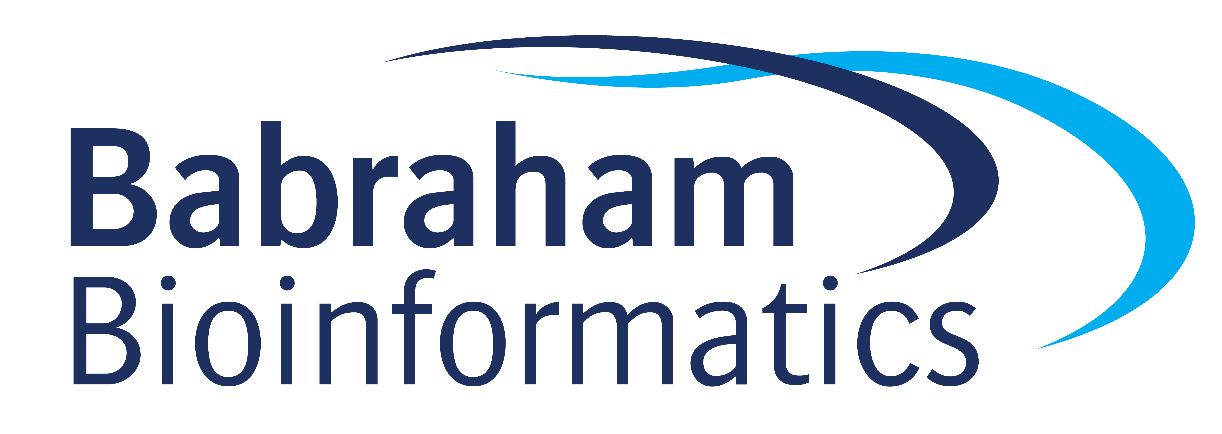 Introduction to object-oriented programming
So far dealt with Python as a procedural language – a series of instructions (like a food recipe)
Easy to loose track of everything for big projects
Object-oriented programming (OOP) designed to make it easier to writing more complex projects
It is better suited to the human brain
In fact, everything in Python is an object
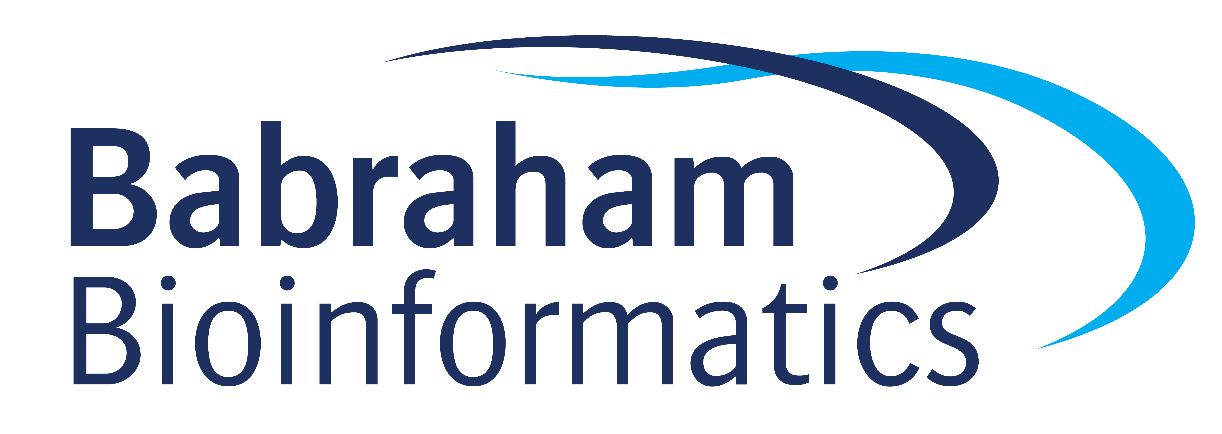 Introduction to object-oriented programming (2)
Object are analogous to real-word objects (e.g. vehicles)
Objects have fields (e.g. number of wheels, max speed)
And methods (turn on, accelerate)
Methods & fields known as attributes
Related objects are grouped into classes (i.e. vehicles)
And grouped into sub-classes (e.g. cars, trucks and bikes)
Objects inherit properties
Vehicles
Engine-powered
Human-powered
Bikes
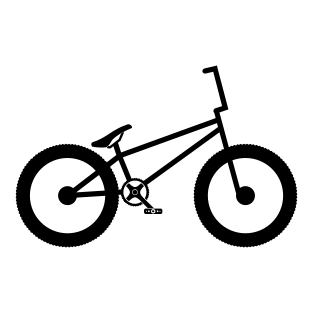 Cars
Trucks
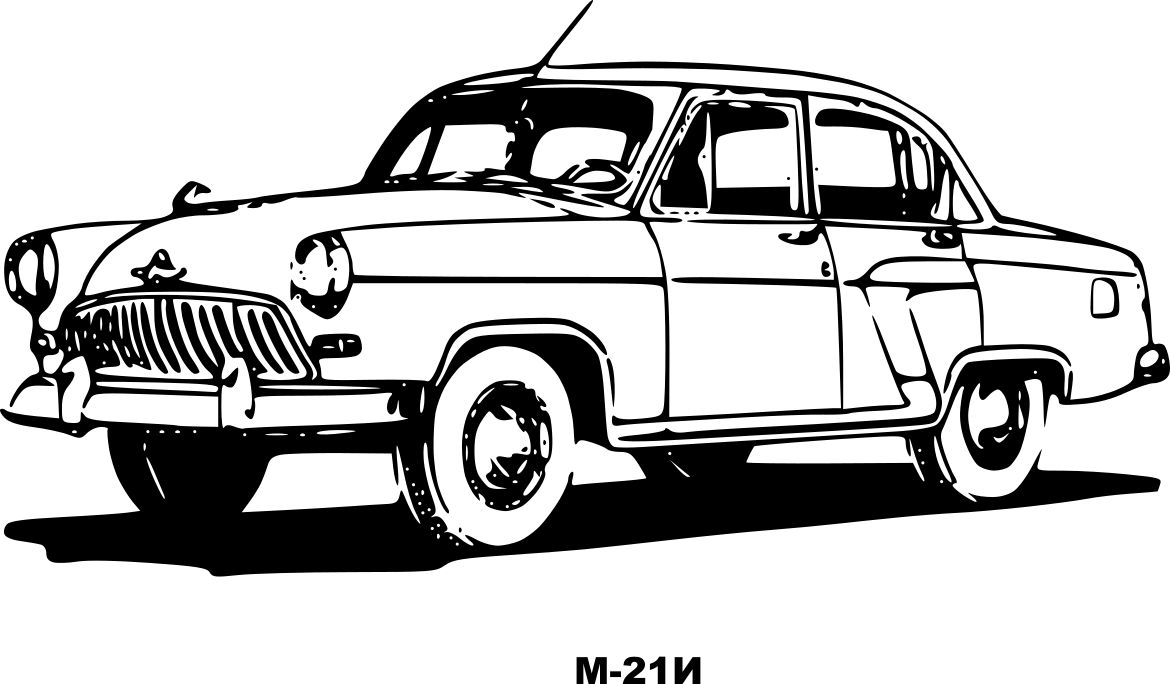 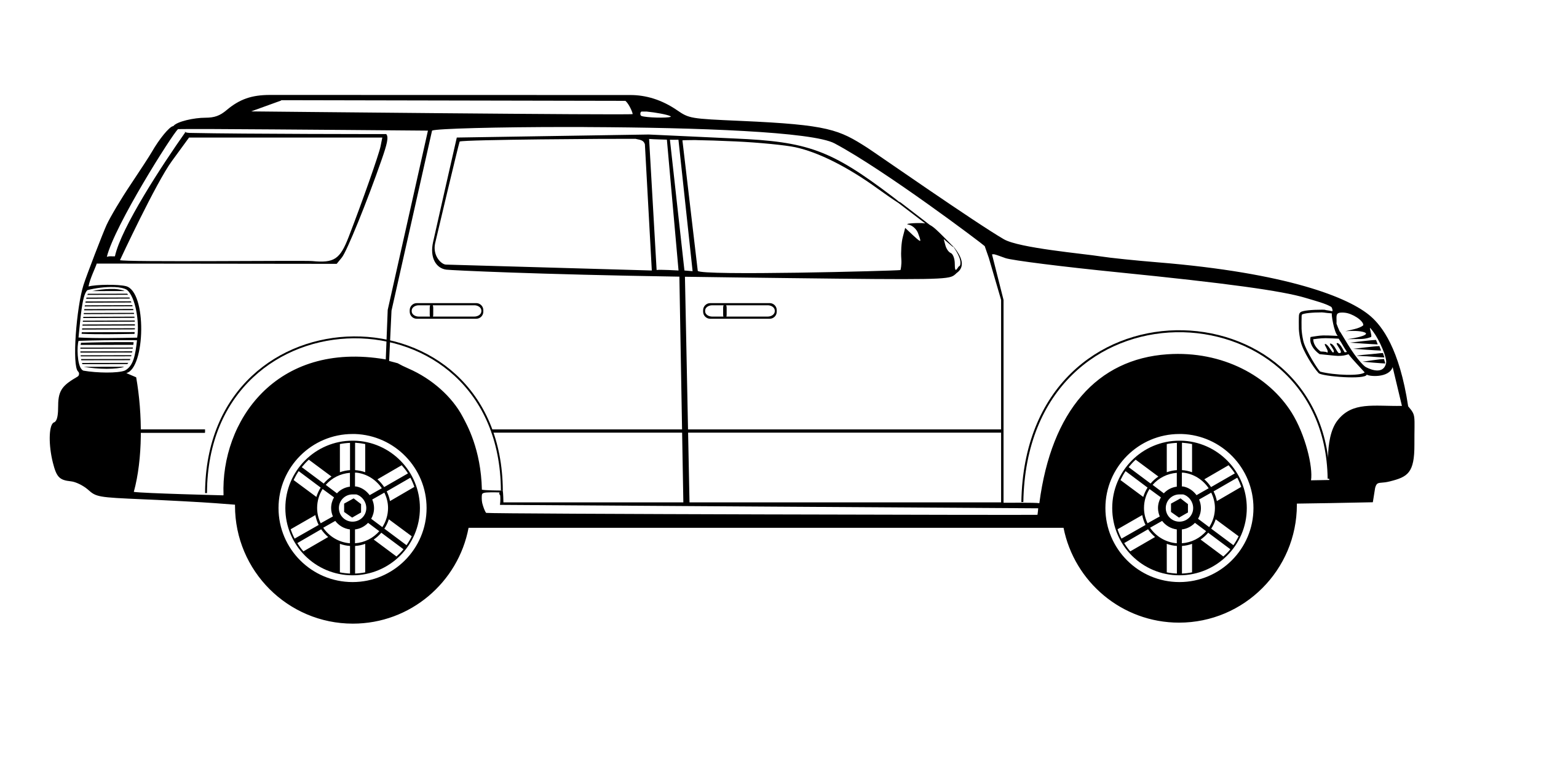 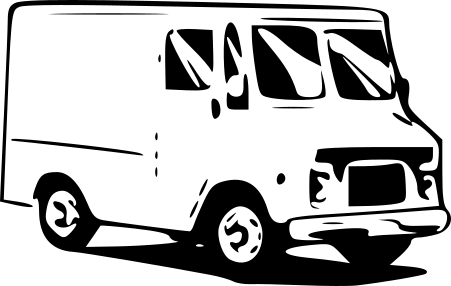 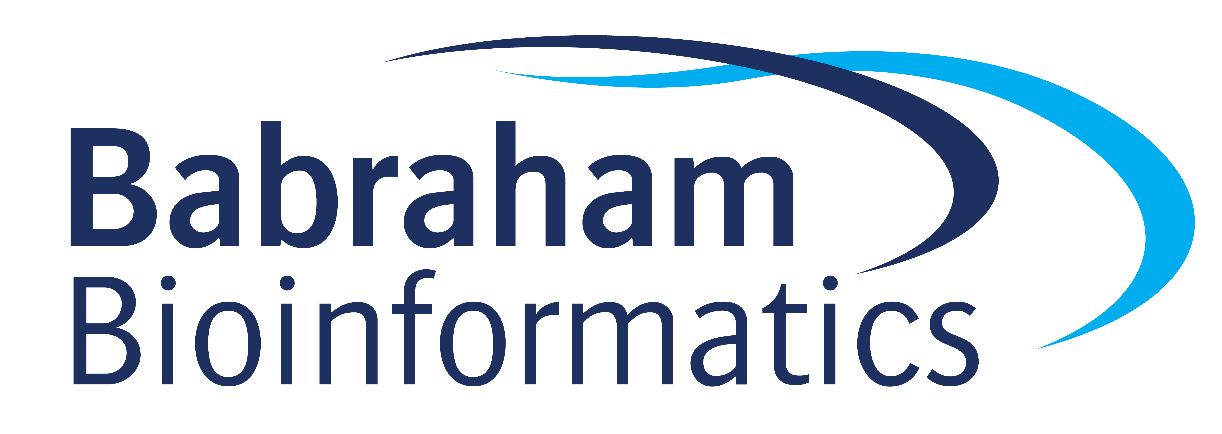 Introduction to object-oriented programming (2)
Class Code
Output
“Main body” code
class Dog:
    def get_mood(self):
        return self.mood
    
    def set_mood(self, data):
        self.mood  = data
        
    def animate(self):
        if self.mood == 'Happy':
            return('Wag Tail')    
        elif self.mood == 'Angry':
            return('Bite')    
        else:
            return('Bark')
Happy
Sad
Angry
Bite
snoopy = Dog()
snoopy.set_mood("Happy")
print(snoopy.get_mood())
snoopy.set_mood("Sad")
print(snoopy.mood)
snoopy.set_mood("Angry")
print(snoopy.get_mood())  
print(snoopy.animate())
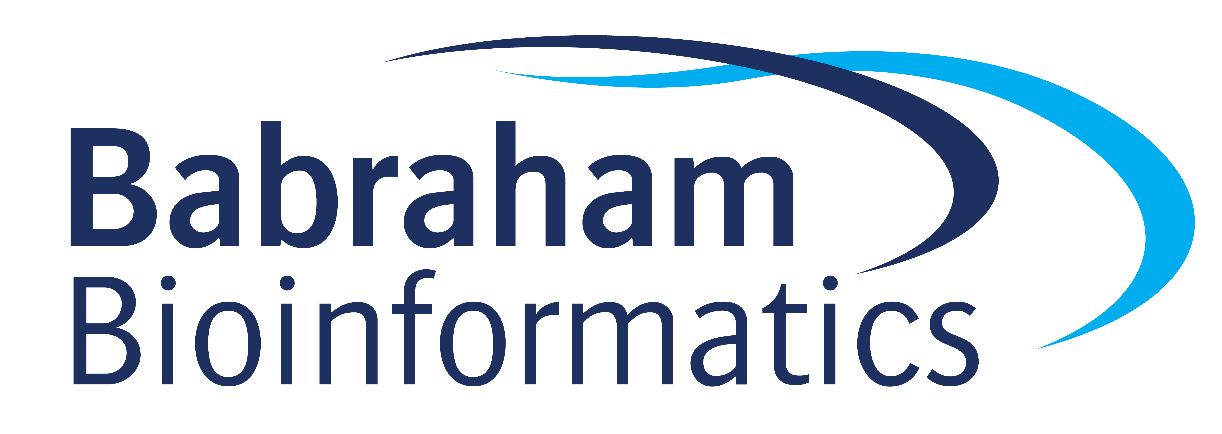 Exercises
Object orientated programming: Exercise 1.5
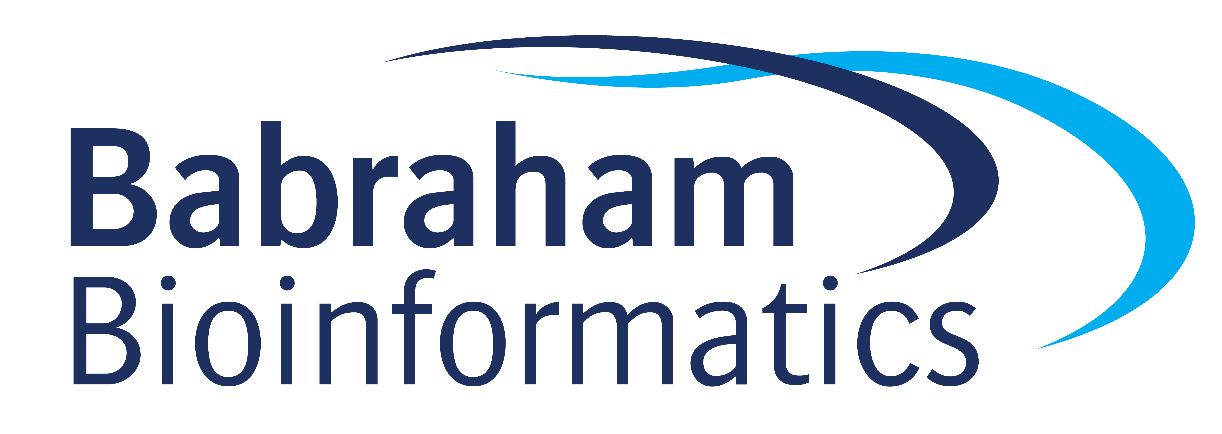 Generators
As previously noted, generators produce a stream of data
Often preferable to keeping a very large list in memory, and then selecting a value from the list when required
Syntax almost identical to that of a function
Except, the generator code uses the keyword yield instead of return
next instigates each iteration of the generator
Generators keep track of “where they have got to”
Can (in theory) produce an infinite number of values
Alternatively, we can specify limit after which StopIteration error occurs
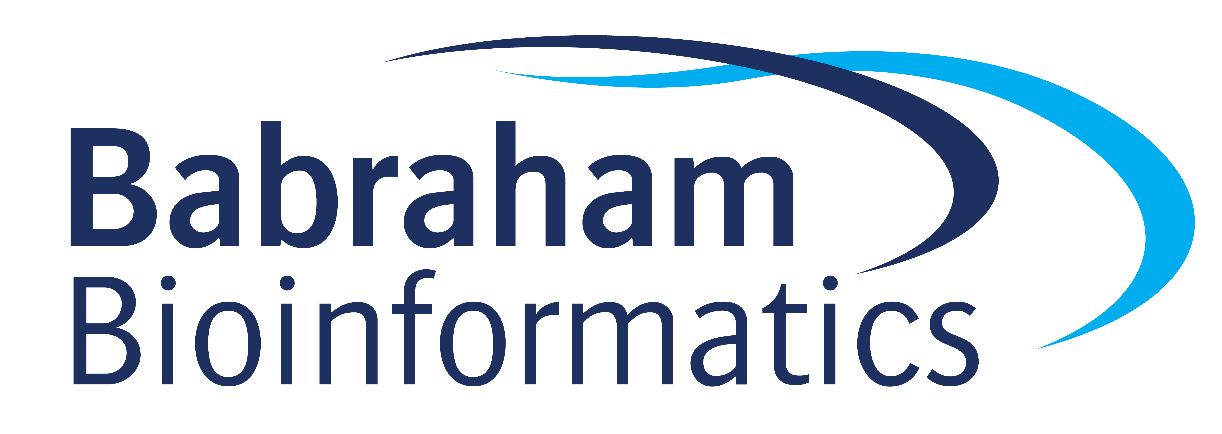 Generators (2)
Code
Result
def all_even():
    n = 0
    while True:
        yield n
        n += 2
 
even_number_generator = all_even()
            
for i in range(5):
    even_number = next(even_number_generator)
    print(even_number)
  
print("And again...")
print(next(even_number_generator))
>>> 
0
2
4
6
8
And again...
10
Like functions, generators can take arguments:
def my_generator(argument1, argument2, …):
Generators
Exercises: 1.6, 1.7, 1.8
Optional: 1.9*, 1.10*
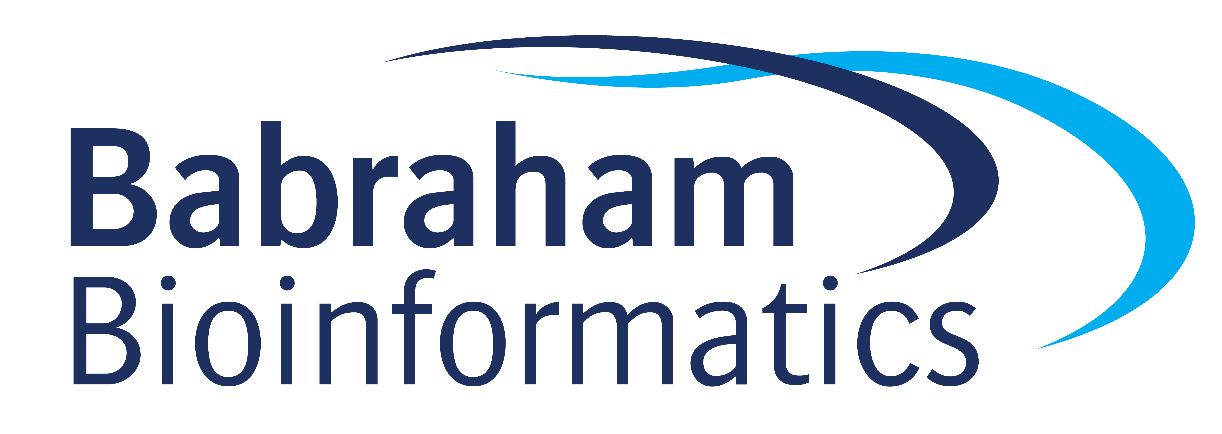 Exception handling: how to handle errors
You will have seen Traceback messages by now
These occur when there are errors in your code
Sometimes these are because your code cannot be interpreted (syntactically incorrect) – solution: re-write your code
Sometimes there is no way to re-write code to avoid errors
Errors detected during runtime are called exceptions
We can handle them exceptions and make our program “fail gracefully”
Unhandled exceptions will result in a traceback message
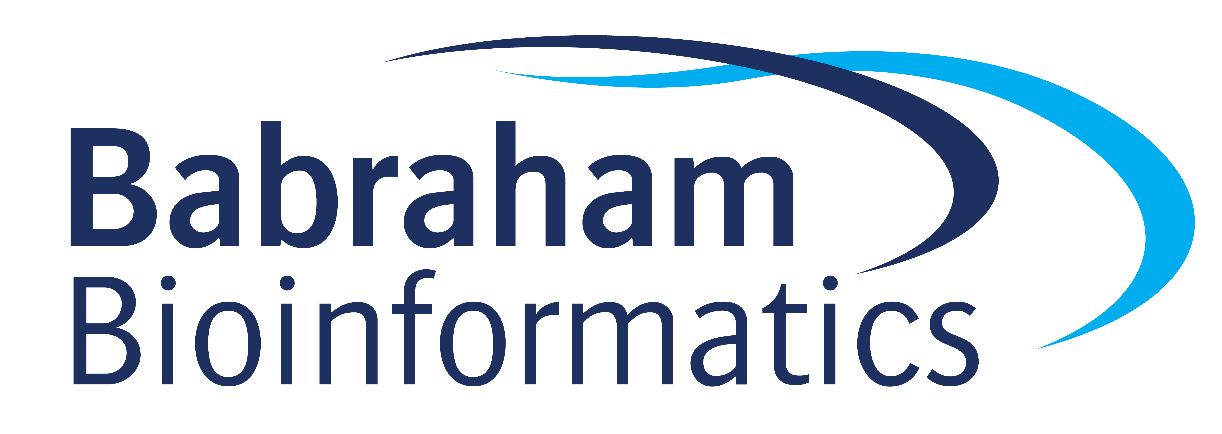 How to handle errors (2)
Use the try statement followed by the except clause to handle errors

try: 
    statements we try to run
except ErrorClass:
    what to do if an error of this class is encountered
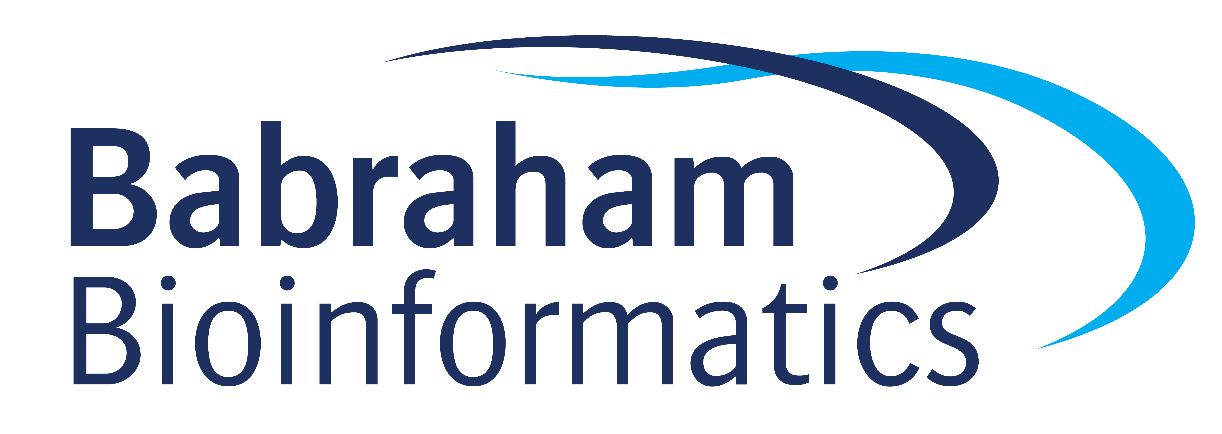 How to handle errors (3)
Look at this error:
my_list = ['A', 'B', 'C']
print(my_list[3])
 
>>> 
Traceback (most recent call last):
  File "C:\Users\wingetts\Desktop\thonny.py", line 4, in <module>
    print(my_list[3])
IndexError: list index out of range
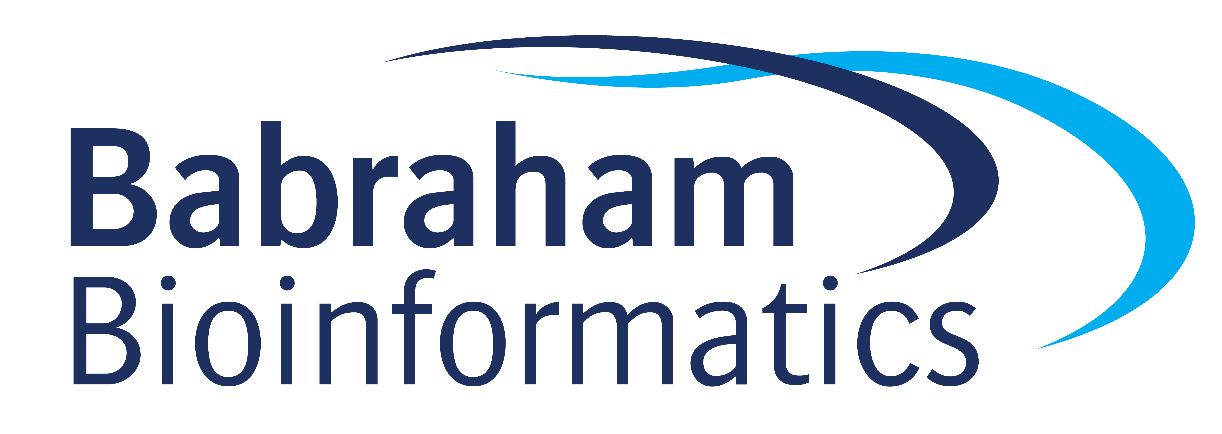 How to handle errors (4)
A possible solution is to add a try statement:
try:
    my_list[3]
except IndexError:
    print("That index is outside the list!")
 
>>> 
That index is outside the list!

the code does not terminate with a traceback, but prints to the screen a user-friendly description of what went wrong
if this code were part of a larger program, the program should carry on running
How to handle errors (5)
Error handling may involve multiple considerations, as illustrated in the template below:

try: 
    statements we try to run
except ErrorClass1:
    what to do if an error of class 1 is encountered
except ErrorClass2:
    what to do if an error of class 2 is encountered
except (ErrorClass3, ErrorClass4):
    what to do if an error of class 3/class 4 is encountered
except ErrorClass5 as err:
    what to do if an error of class 5 is encountered
except:
    statement to execute if error occurs
finally:
    statement carried out if exception is/is not made
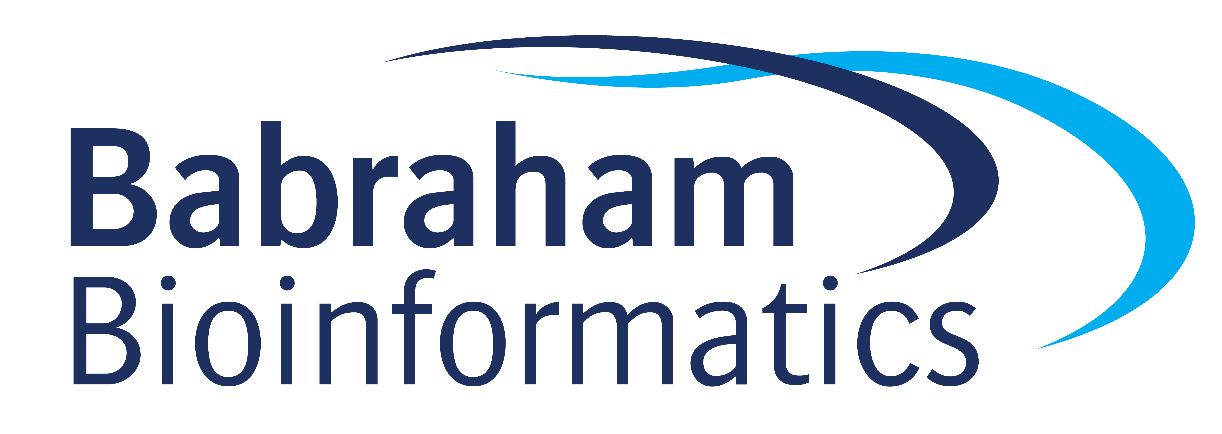 Error handling
Exercises 1.11 and 1.12
Optional 1.13*
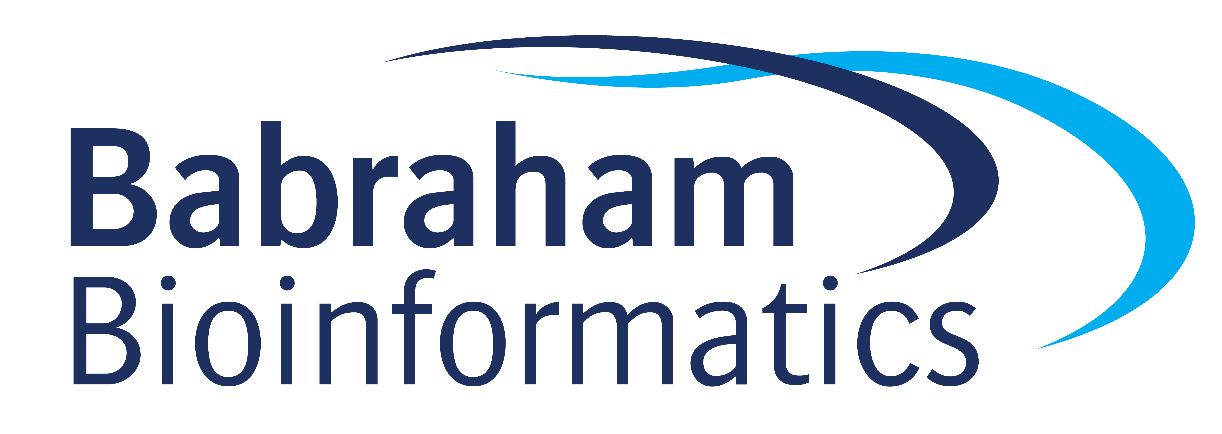 Modules
Part 2
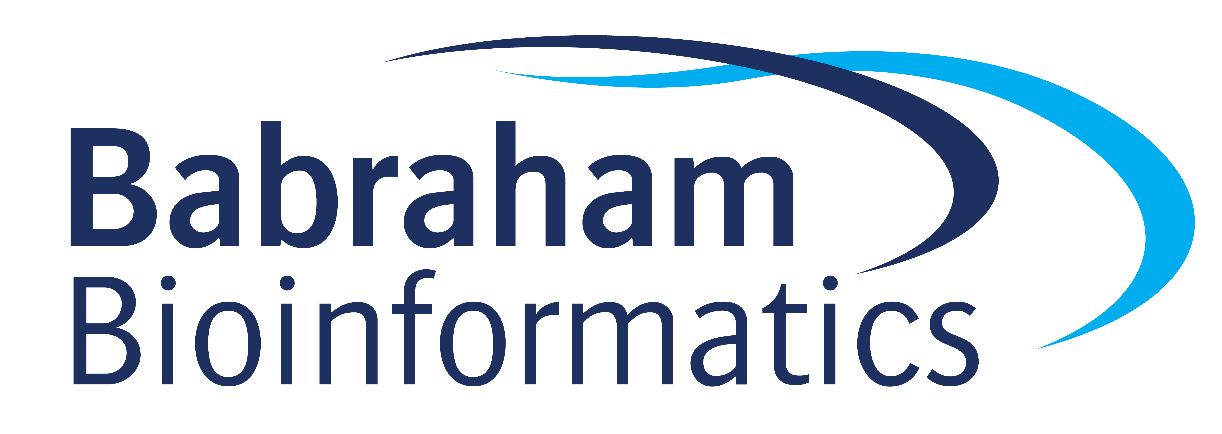 Modules
Modules make available to the user a much greater range of data types, functions, and methods
Many in-built modules and many external modules
Modules are files placed in a library directory during Python installation
To import os module:
	import os
Reference module when accessing newly imported name or method:
	os.getcwd()
To import specific names only from a module:
	from os import getcwd
Now you can refer to getcwd()directly (no need of os)
Getting used to modules
So now let’s look at some of the modules that you will most likely find useful
When you want to perform a task with an additional module, there is often some degree of research involved
Does my desired module actually exist?  Check existing modules
Check the Python documentation and online to find a module that appears suitable
Reading the module’s documentation
Incorporate module into codebase
The exercises for this chapter were designed to help you go through some of this process yourself
Module: datetime
For handling date / time data
Online documentation for modules: https://docs.python.org/3/library/datetime.html

Quite technical, but you should be able to understand some of it and this will get easier to understand
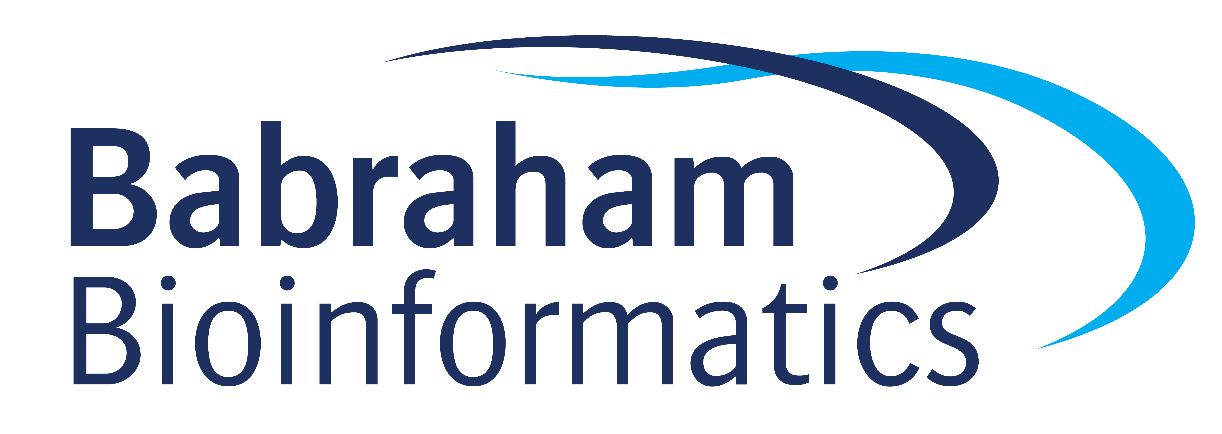 Module: datetime
Extract of online documentation on datetime
Module: datetime: usage introduction
Import datetime module, then instantiate a datetime object:
import datetime
my_datetime_object = datetime.datetime.now()
print(my_datetime_object)
>>> 
2019-12-16 17:40:35.218147


As an aside, the keyword  dir() lists module attributes:
print(dir(datetime))
>>> 
['MAXYEAR', 'MINYEAR', '__builtins__', '__cached__', '__doc__', '__file__', '__loader__', '__name__', '__package__', '__spec__', 'date', 'datetime', 'datetime_CAPI', 'sys', 'time', 'timedelta', 'timezone', 'tzinfo']
Module: datetime: usage introduction (2)
It is also possible to create a date object that corresponds to a user specified date
Can be used to add or subtract dates
import datetime
my_date = datetime.date(1966, 7, 30)
print(my_date)
 
>>> 
1966-07-30
from datetime import datetime, date

my_start = date(year = 2016, month = 7, day = 12)
my_end = date(year = 2019, month = 7, day = 24)
my_term = my_end - my_start
print(my_term)
 
>>> 
1107 days, 0:00:00
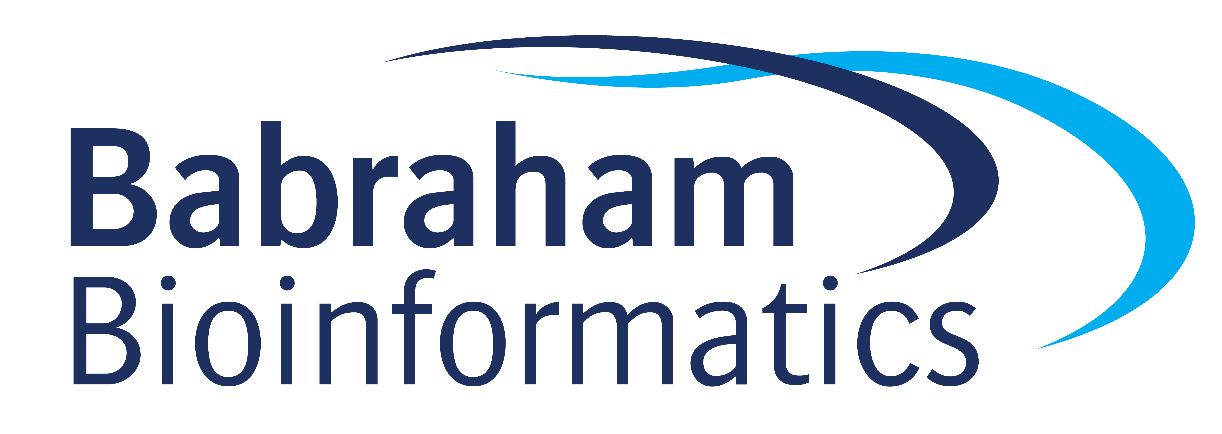 Module: math
For mathematics beyond that available in standard Python 
Provides trigonometric & hyperbolic functions, powers and logarithms etc.
Includes mathematical constants such as pi and e
Example (logs):
import math

print(math.log10(1000))
 
>>>
3.0
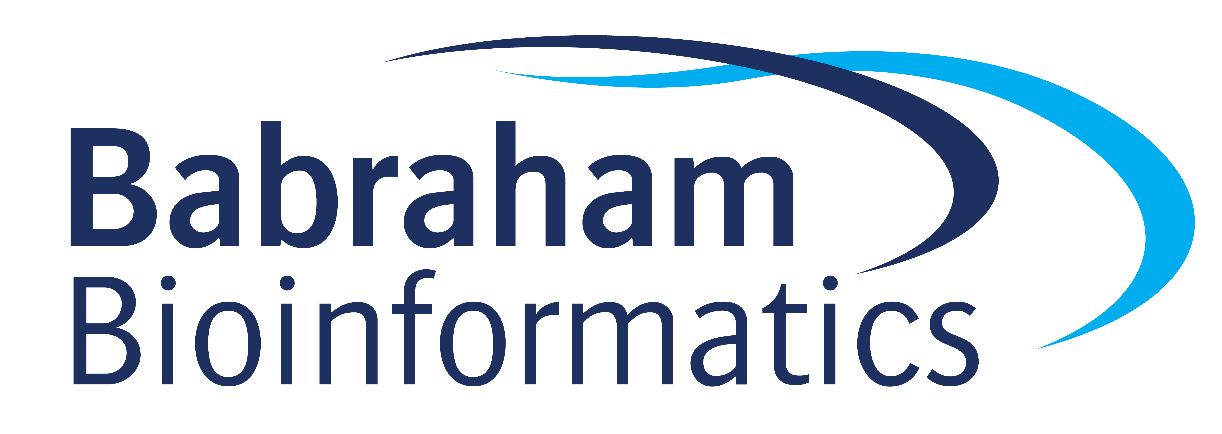 Module: sys
Provides information about the Python implementation being used 
sys.argv: a list of command line arguments used to run the script (the first element is the name of the script itself)
sys.modules: dictionary in which the keys name the currently loaded modules
sys.path: list of of the directories into which Python looks for modules following the import command in a script:
['C:\\Users\\wingetts\\Desktop', 'C:\\Users\\wingetts\\AppData\\Local\\Programs\\Thonny\\python37.zip', 'C:\\Users\\wingetts\\AppData\\Local\\Programs\\Thonny\\DLLs', 'C:\\Users\\wingetts\\AppData\\Local\\Programs\\Thonny\\lib', 'C:\\Users\\wingetts\\AppData\\Local\\Programs\\Thonny', 'C:\\Users\\wingetts\\AppData\\Local\\Programs\\Thonny\\lib\\site-packages’]
sys.exit(): function that causes a Python program to exit.  By convention, pass the argument 0 if the program exits without error, else pass another integer value
Module: time
Most likely to use the function: time.sleep()from this module
Causes the program to wait for the specified number of seconds passed as an argument to the function 
Slowing down a program is a useful way to check output written to the screen at a pace that is readable by a human 
Sometimes we may add a delay to a script if it is part of a pipeline
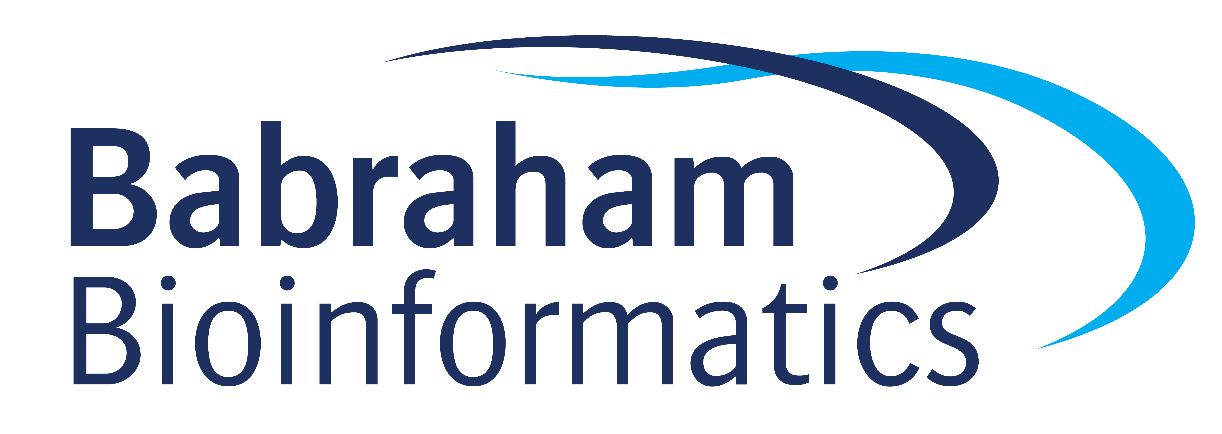 Exercises
Exercises 2.1, 2.2, 2.3 and 2.4
Module: subprocess
Command line introduction and demo

Allows a Python script to interact and manipulate your system (e.g. launch another script as part of a pipeline)

You can now write shell commands into your Python scripts

Example:
import subprocess
 
print(subprocess.getoutput('echo "Hello World!"'))
---
user$ python3 subprocess_example.py 
Hello World!
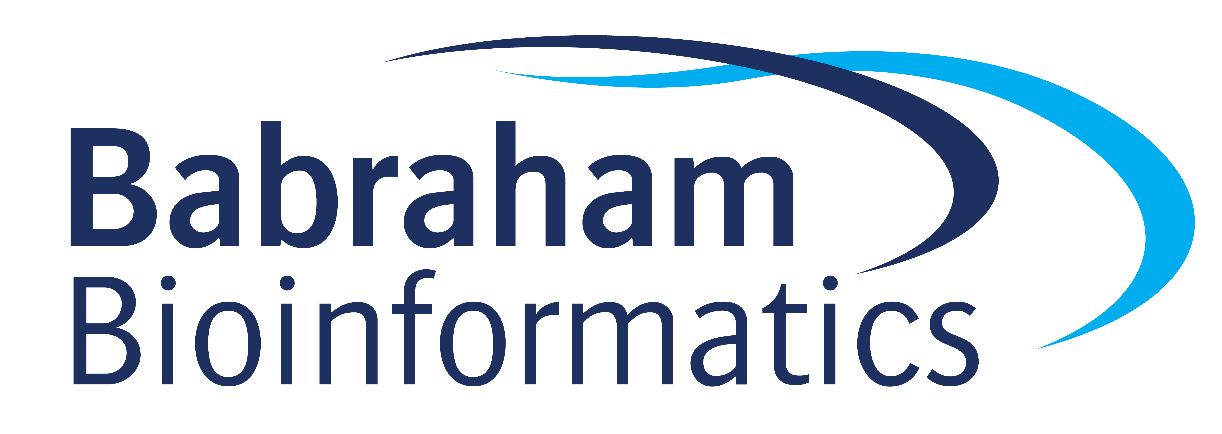 Module: os
An operating system interface 
Most commonly used in Python scripts for interacting with files and directories in the filesystem 
Examples:
os.chdir(path) - sets path to the working directory
 
os.getcwd() - lists the current working directory
 
os.mkdir(path) - creates a directory at specified location
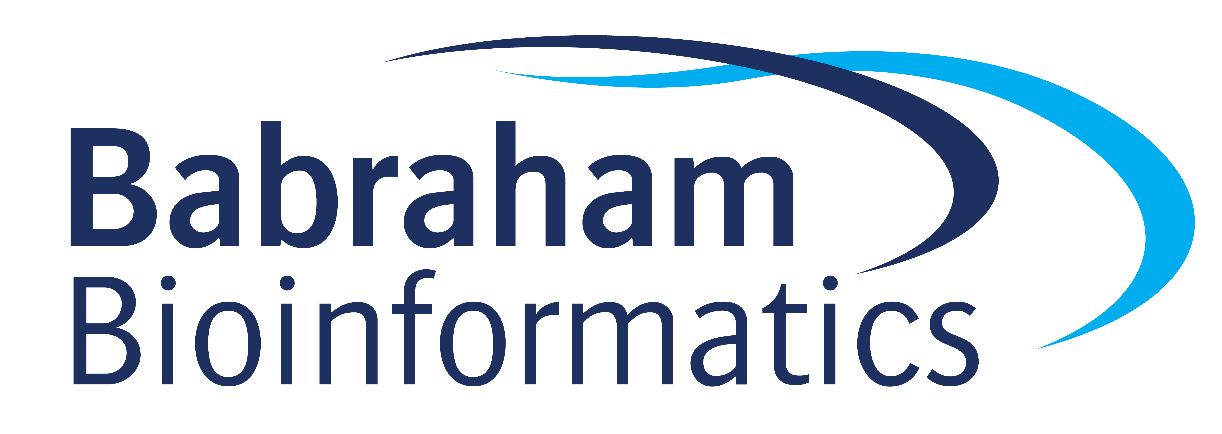 Module: tempfile
A Python script may, during processing, write out a temporary file
What happens if you are running multiple instances of the same script?  Will the temporary file be overwritten?
Not a trivial problem to solve, but tempfile does it for you
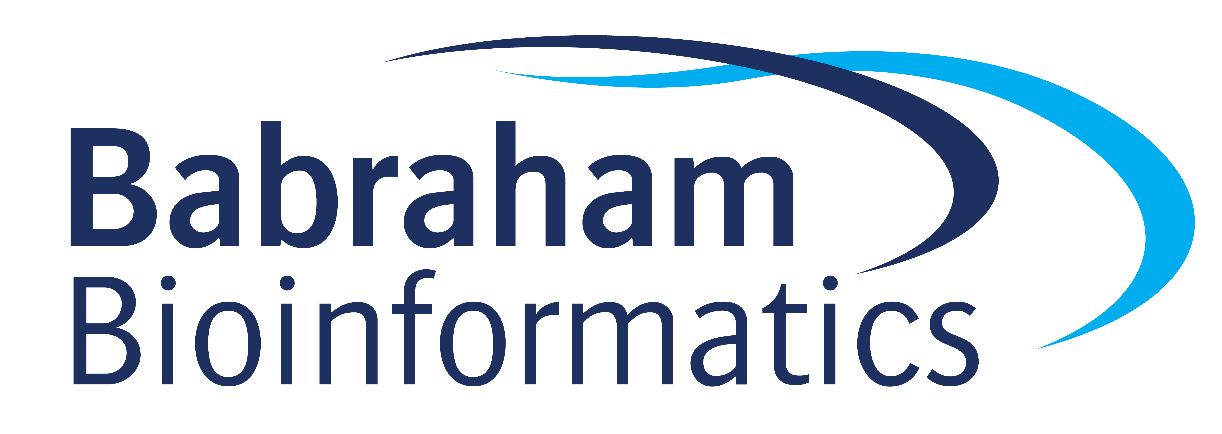 Module: glob
Suppose there is a file or a list of files on your computer that needs processing but you don’t know the exact  names of the files in advance
glob provides enables your script to search the filesystem, return the relevant filenames and process these  
Usage: glob.glob(pattern)
Module: glob (2)
import glob
 
all_files = glob.glob('*')
text_files = glob.glob('*.txt')
print(all_files)
print(text_files)
 
>>> 
[''make a better figure.pptx', 'one_hundred_lines.txt', 'subprocess_example.py']
['one_hundred_lines.txt']
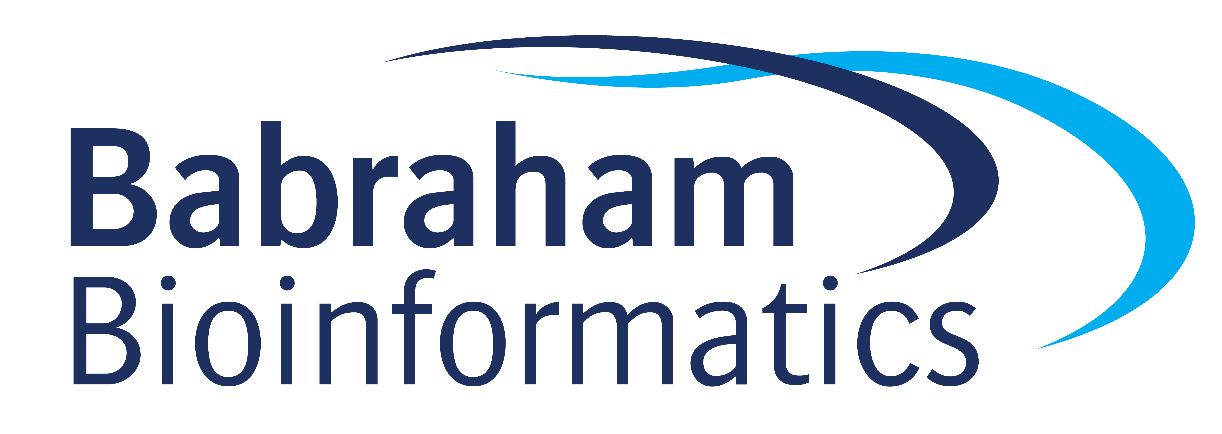 Module: string
The string module (not the str data type) contains a range of useful values and functions

For example, it contains all the upper- and lowercase letters in:string.ascii_uppercase string.ascii_lowercase

Also names representing digits, punctuation and a range of other string values
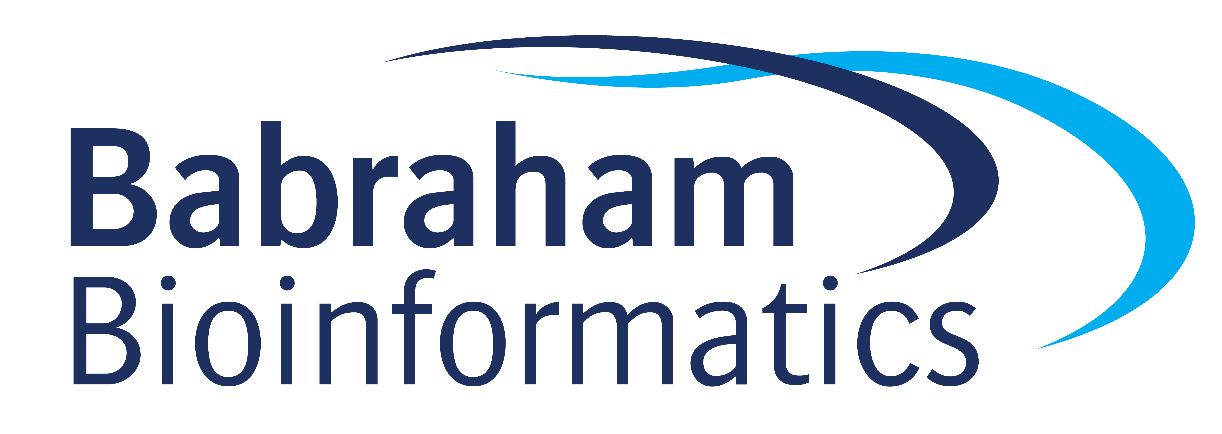 Exercises
Exercises 2.5, 2.6, 2.7 and 2.8
Module: csv
Data files often use comma-separated values (CSV)
Stores a table or matrix (with layout similar to that of MS Excel), only it uses commas to separate columns.
Uses newline character to separate rows  
Similarly, tab-separated values (or tab-delimited) format uses tabs to separate columns
The csv module enables a Python script to read from or write to these types of file.
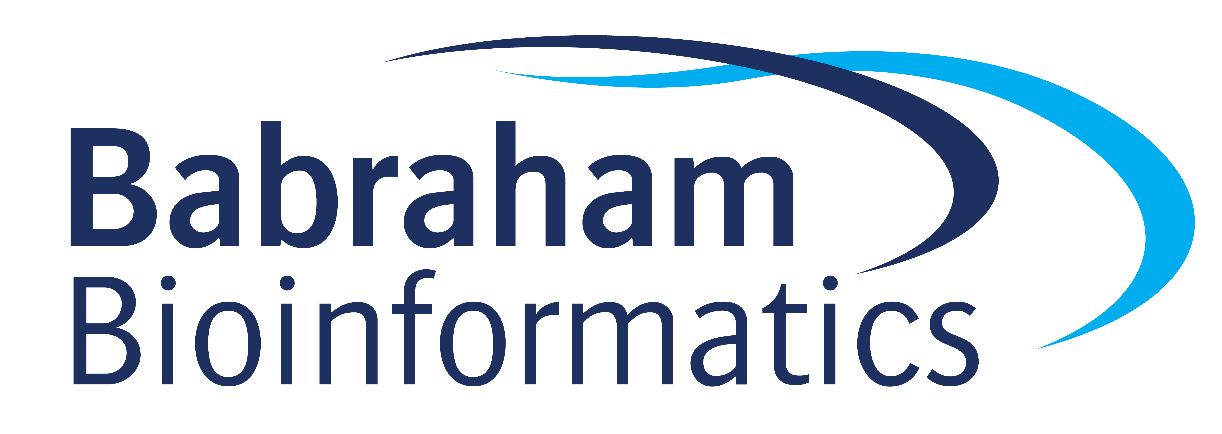 Modules: zlib and gzip
Modern life science data files are often are very large 
So may be compressed as either zip or gzip files 
zlib and gzip modules enable reading from or writing to such files
Syntax similar to that of opening a regular file
One important difference: returned data a sequence of bytes (note a b before the quotation mark when printing to the screen)
The bytes datatype can be decoded to a string with the decode method decode('utf-8').  UTF-8 is the type of Unicode format to which the bytes should be decoded
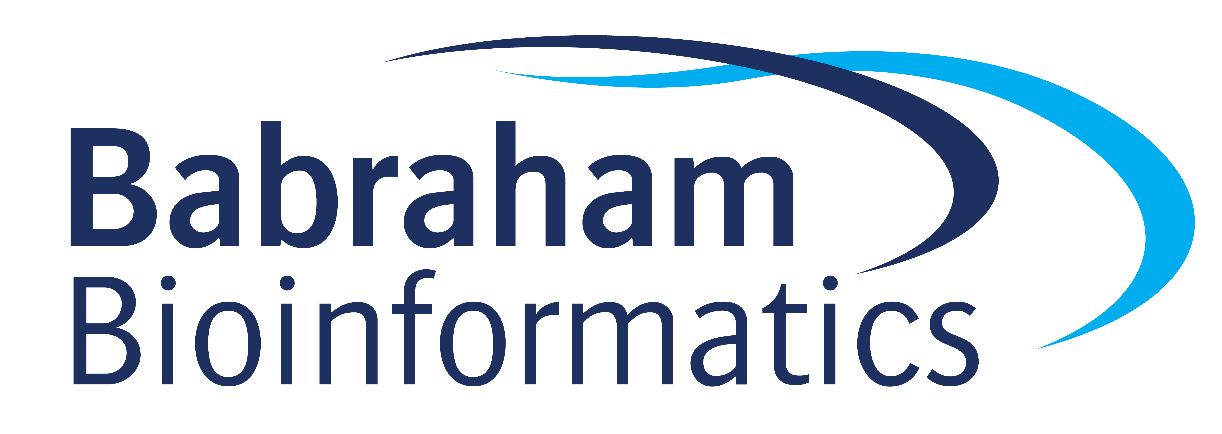 Modules: zlib and gzip (2)
Code
Output
import gzip
 
with gzip.open('test_file.txt.gz', 'rb') as f:
    file_content = f.read()
 
print(type(file_content))
print(file_content)
print()      
file_content_string = file_content.decode('utf-8')
print(type(file_content_string))
print(file_content_string)
<class 'bytes'>
b'Hello.\nI am a compressed file.\n'
 
<class 'str'>
Hello.
I am a compressed file.
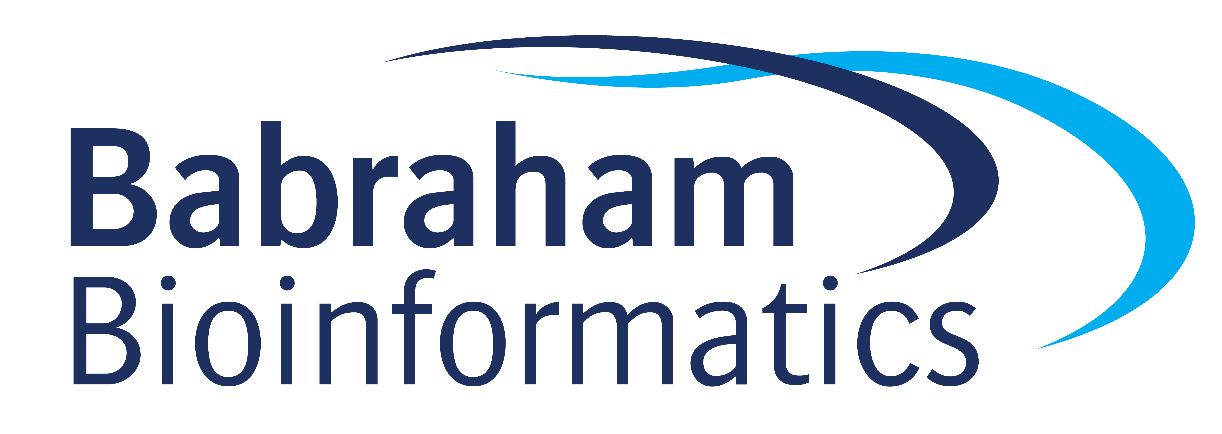 Module: textwrap
For formatting text in a consistent, neat and logical manner 
A lengthy string may be converted into a list by textwrap.wrap 
And then may be subsequently printed out using a for loop 
In contrast, the input may be formatted into a new string using textwrap.fill 
Both these functions take optional integer arguments specifying the maximum character length of each line
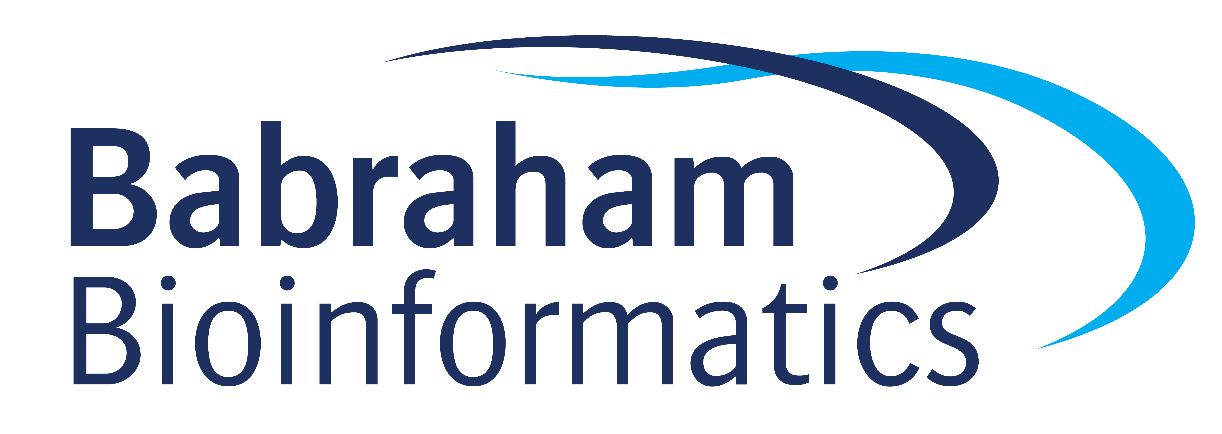 Module: textwrap (2)
import textwrap

quote = """It was the best of times, it was the worst of times, it was the age of wisdom, it was the age of foolishness, it was the epoch of belief, it was the epoch of incredulity, it was the season of Light, it was the season of Darkness, it was the spring of hope, it was the winter of despair, we had everything before us, we had nothing before us, we were all going direct to Heaven, we were all going direct the other way – in short, the period was so far like the present period, that some of its noisiest authorities insisted on its being received, for good or for evil, in the superlative degree of comparison only."""

formatted_quote = textwrap.wrap(quote, 50)
for line in formatted_quote:
    print(line)
  
print("\n")

print(textwrap.fill(quote , 70))
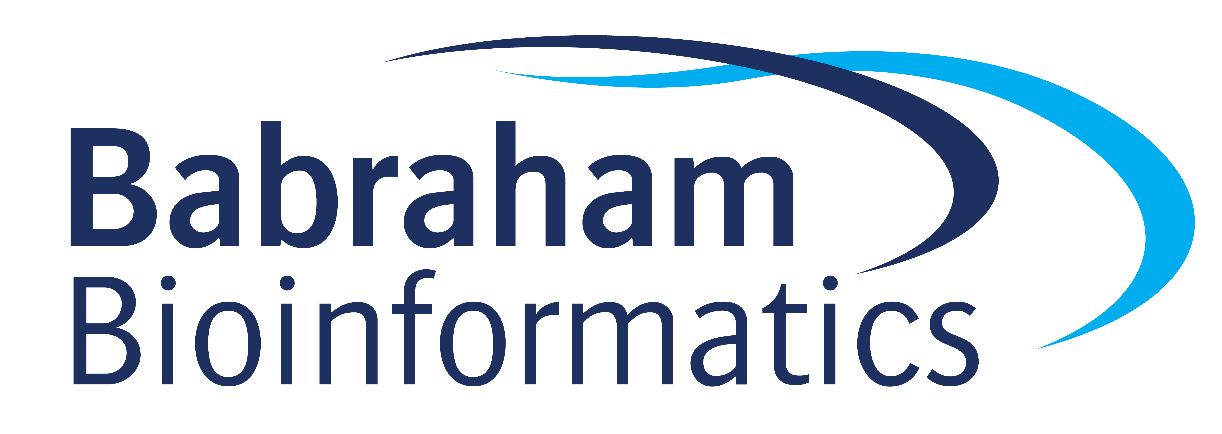 Module: textwrap (3)
>>> %Run subprocess_example.py
It was the best of times, it was the worst of
times, it was the age of wisdom, it was the age of
foolishness, it was the epoch of belief, it was
the epoch of incredulity, it was the season of
Light, it was the season of Darkness, it was the
spring of hope, it was the winter of despair, we
had everything before us, we had nothing before
us, we were all going direct to Heaven, we were
all going direct the other way – in short, the
period was so far like the present period, that
some of its noisiest authorities insisted on its
being received, for good or for evil, in the
superlative degree of comparison only.
.
.
.
One long string……………………………
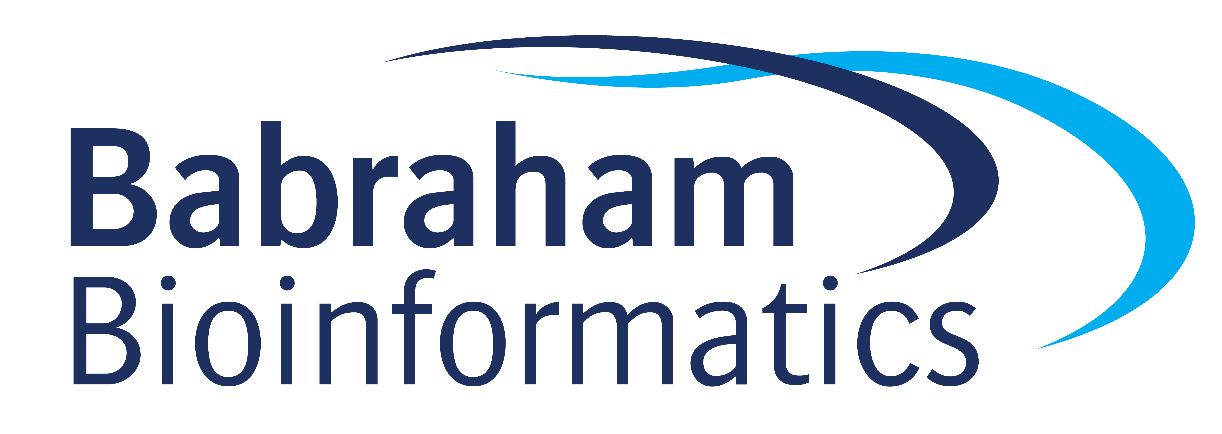 Exercise
Exercises 2.9, 2.10 and 2.11
Optional 2.12* and 2.13*
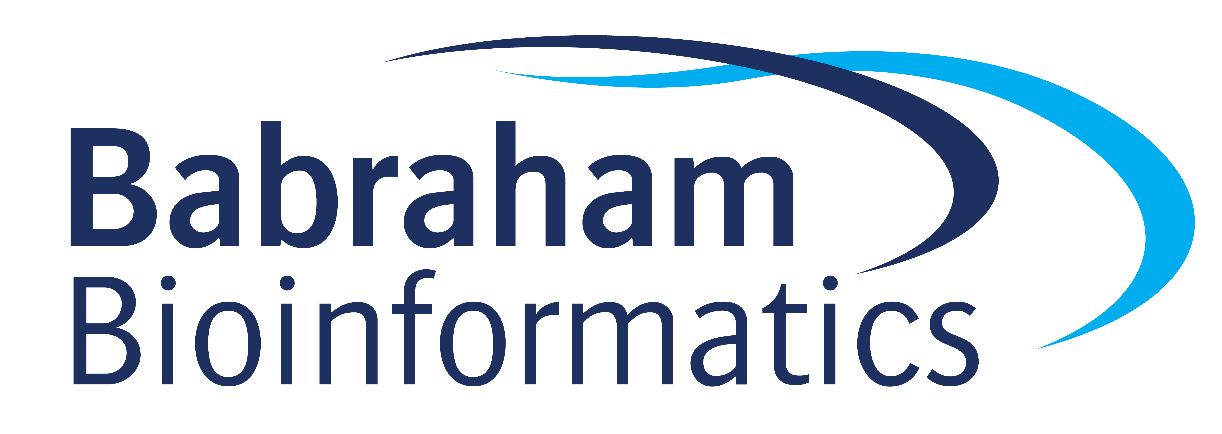 Module: argparse
Makes it possible to modify the action of a Python script via the command line: 
python3 myPythonScript.py –k --length 500 --mode fast file1.txt file2.txt

Enables arguments to be passed

Enables flags

Flags with additional arguments (and specifing whether these should be integers or strings)

Automatically generates a --help option
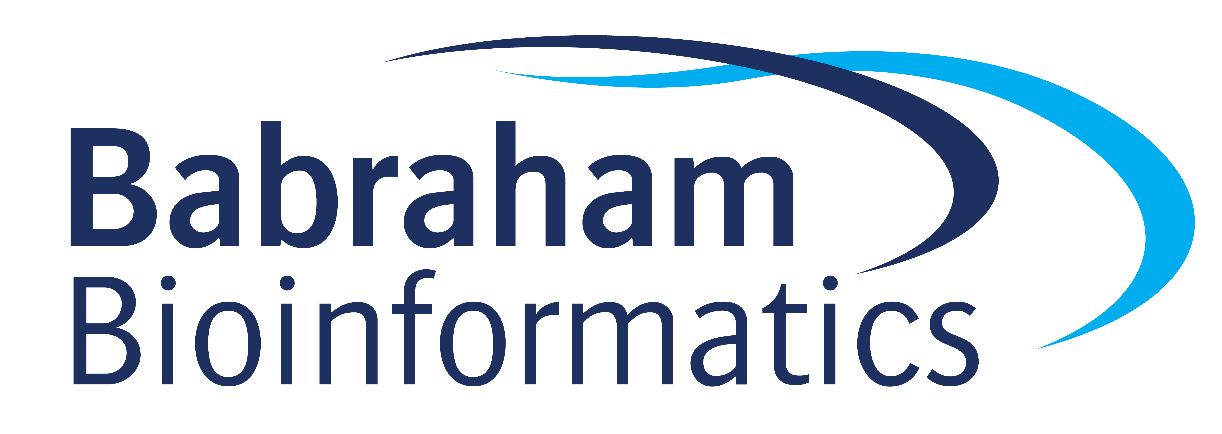 Exercises
Exercise 2.14
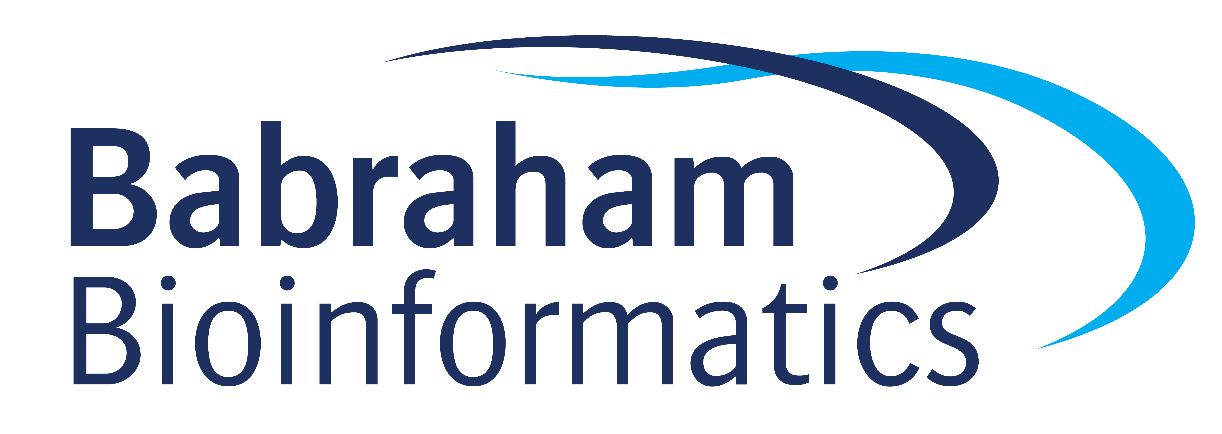 Installing Modules and Packages
Up until now the modules discussed are distributed with Python and so can be simply be made accessible via the import command 
There are many modules (e.g. in bioinformatics) that require downloading and installation
If all goes well, this process should be quite simple thanks to the pip installer, which is included by default with Python since version 3.4
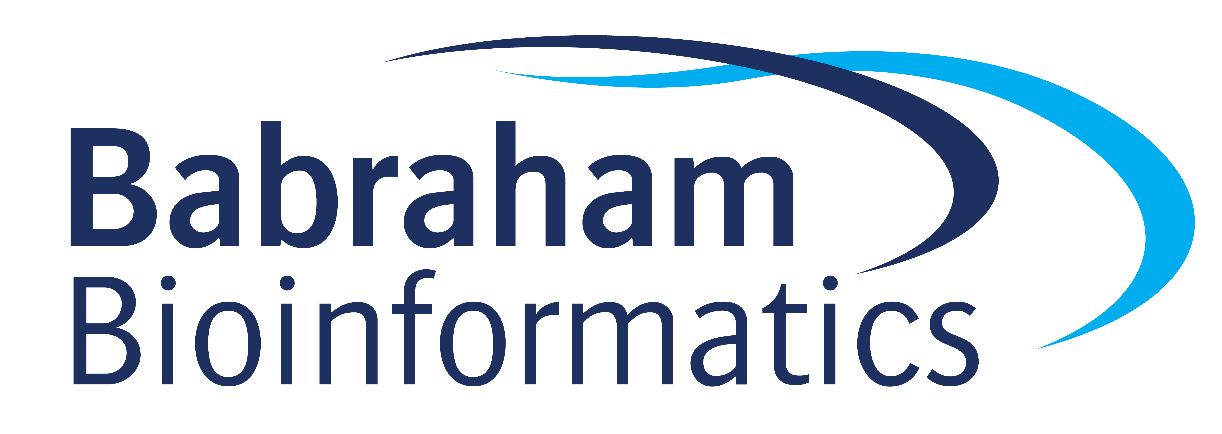 Installing Modules and Packages (2)
Install command:
python3 -m pip install SomePackage 
Specific version:
python3 -m pip install SomePackage==1.1.2
At least as recent as:
python3 -m pip install "SomePackage>=1.0.2" 
Should the desired module be already installed, attempting to install it again will have no effect. Upgrading existing modules must be requested explicitly: 
python3 -m pip install --upgrade SomePackage
Installing Modules and Packages (3)
Find out where are Python packages installed with command: 
python3 -m site

Returns text similar to:
sys.path = [
    '/Users/wingetts',
    '/Library/Frameworks/Python.framework/Versions/3.8/lib/python38.zip',
    '/Library/Frameworks/Python.framework/Versions/3.8/lib/python3.8',
    '/Library/Frameworks/Python.framework/Versions/3.8/lib/python3.8/lib-dynload',
    '/Users/wingetts/Library/Python/3.8/lib/python/site-packages',
    '/Library/Frameworks/Python.framework/Versions/3.8/lib/python3.8/site-packages',
]
USER_BASE: '/Users/wingetts/Library/Python/3.8' (exists)
USER_SITE: '/Users/wingetts/Library/Python/3.8/lib/python/site-packages' (exists)
ENABLE_USER_SITE: True 

The Python packages will be stored in the sys.path section, in the path ending site-packages
Installing Modules and Packages (4)
If you do not have administration rights to write to the site-packages folder, you should be able to install packages that are isolated just for you by adding the --user flag:
python3 -m pip install SomePackage --user 
This package will now be installed in the site-packages folder, to which you will have access, listed in the USER_SITE: section 
If pip does not work, the module required should give instructions on to how it should be installed
Virtual Environments
Allows Python packages to be installed in an isolated location for a particular application, rather than being installed globally 
You can install Python packages expressly for one (or several) particular applications without changing the global setup of your system
You then simply start the virtual environment when trying the application of interest, and then exit when done
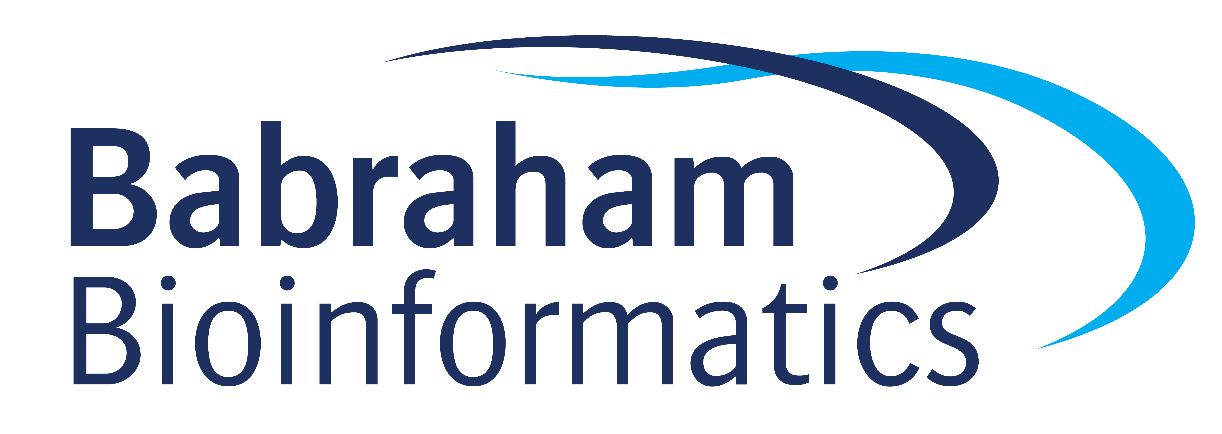 Biopython
Biopython is a set of freely available Python tools for biological computation 
The Biopython homepage is found at: https://biopython.org/
To install:
python3 -m pip install biopython
python3 -m pip install biopython --user
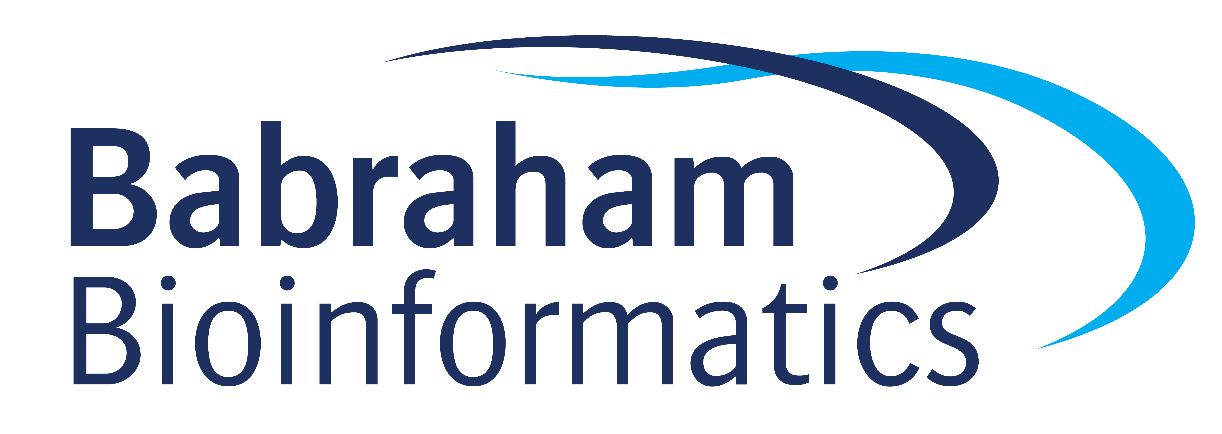 Biopython (2)
Example to parse a Genbank format file to a FASTA file:
from Bio import SeqIO
 
with open("cor6_6.gb", "rU") as input_handle:
    with open("cor6_6.fasta", "w") as output_handle:
        sequences = SeqIO.parse(input_handle, "genbank")
        count = SeqIO.write(sequences, output_handle, "fasta")

Very efficient, saving you time and writing code
Reduces the chance of mistakes, since many people use this codebase
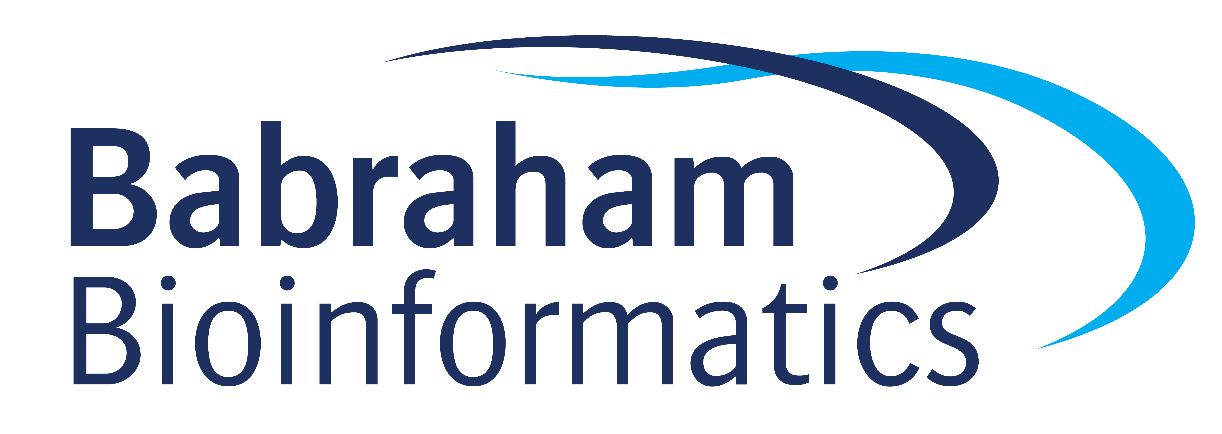 Exercises
Exercise 2.15
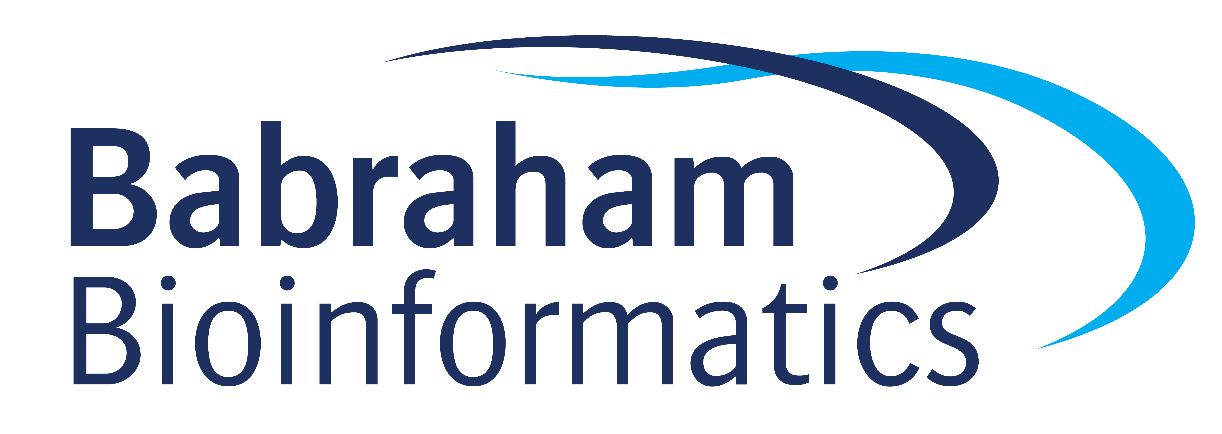 Regular expressions
Part 3
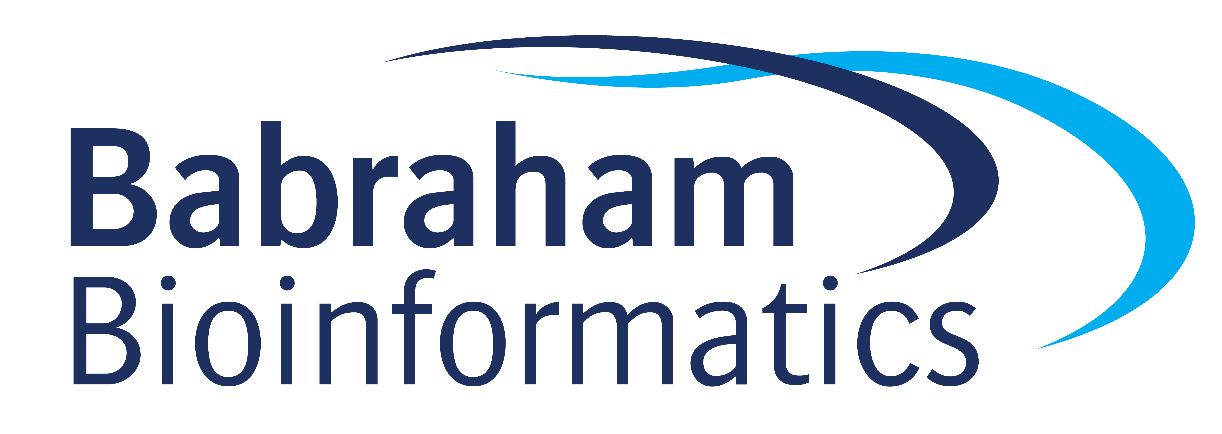 Introducing regular expressions
Regular expressions (regexes or REs) enable advanced pattern matching of strings
Very useful in a range a situations e.g. matching nucleic acid sequences
 Almost a programming language in their own right!
Once you have learnt for Python, you should be able to use them in Java, Perl etc.
Import the re module which provides an interface to the regular expression engine
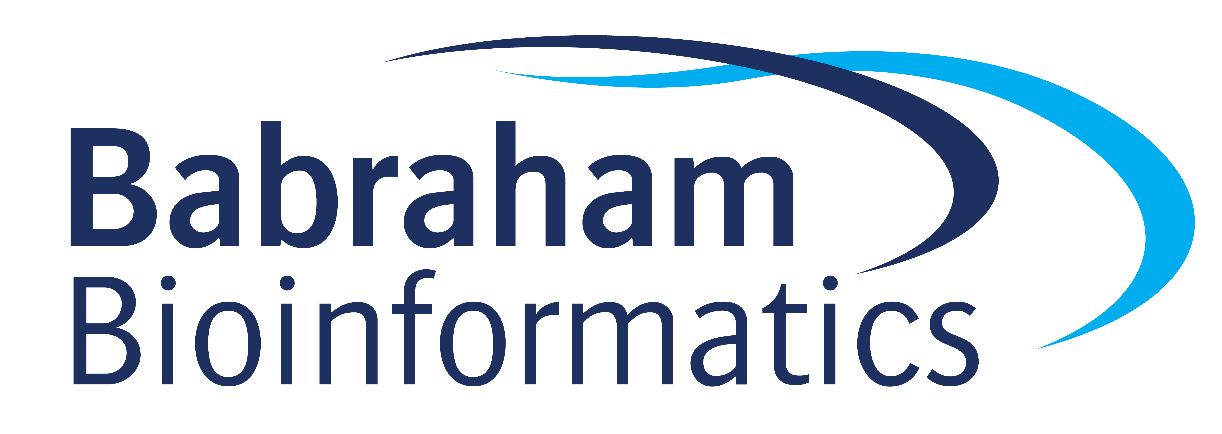 Simple regex pattern matching (DNA/HindIII)
Code
Output
import re

pattern = 'AAGCTT'
p = re.compile(pattern)

seq1 = 'AAGCTTNNAAGCTT'
seq2 = 'GGGGGG'
seq3 = 'NNAAGCTT'

print(p.match(seq1))
print(p.match(seq2))
print(p.match(seq3))
print(p.search(seq3))
>>> 
<re.Match object; span=(0, 6), match='AAGCTT'>
None
None
<re.Match object; span=(2, 8), match='AAGCTT'>
Make pattern object
Return match object
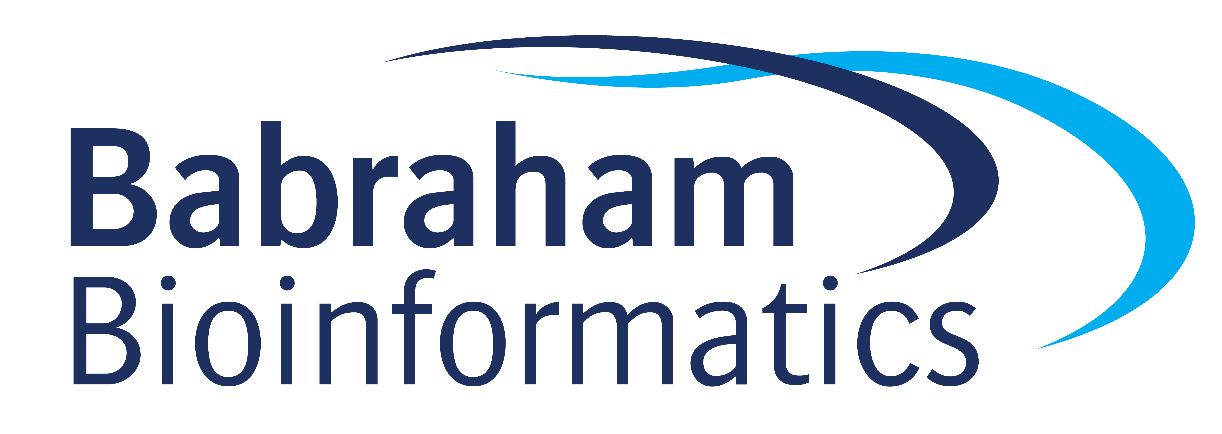 Querying the match object
Code
Output
import re

pattern = 'AAGCTT'
p = re.compile(pattern)

seq = 'NNAAGCTT'

m = p.search(seq)
print(m.group())
print(m.start())
print(m.end())
>>> 
AAGCTT
2
8
Exercises
Exercise 3.1
Metacharacters
What was the point of being able to print the matched sequence, if we already know what it is?
Metacharacters allow is to create patterns that represent a vast range of possible strings (which we may not know in advance)
The list of regex metacharacters is: . ^ $ * + ? { } [ ] \ | ( )
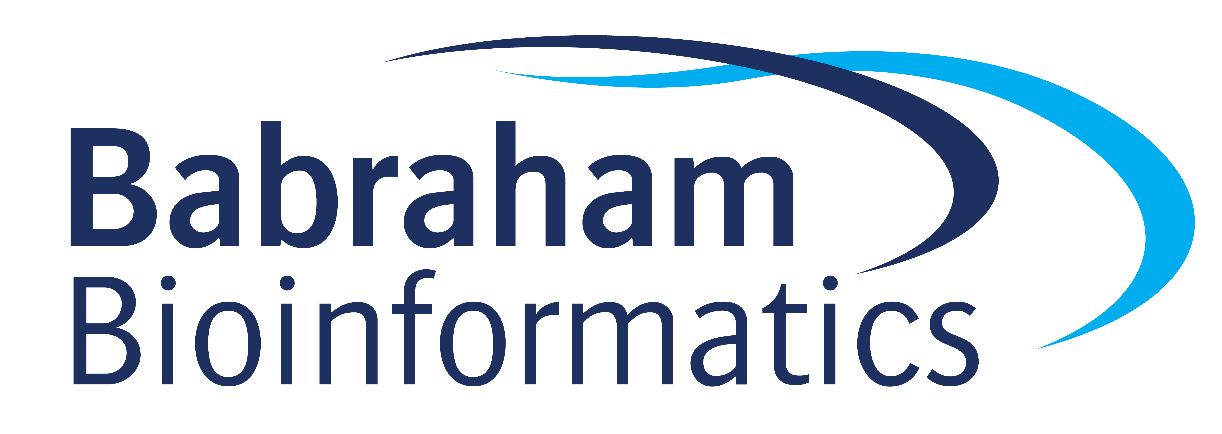 Metacharacters: Character classes
metacharacters [ and ] are used to define classes of characters 
[abc] means match the letters a or b or c 
[a-c] will also achieve the goal 
Similarly [a-z] matches all lowercase characters
Metacharacters generally lose their special properties inside the square brackets
Caret complements a set: [^7] will match any character except 7
Metacharacters: start and ends
We are now referring to characters placed outside of the character class

caret (^) denotes the start of the string

dollar symbol ($) denotes the end of a string

the regex ^ABC$ would mean a matching pattern should contain ABC and have nothing either side

^pi would match pi, pike, and pill, but not spill
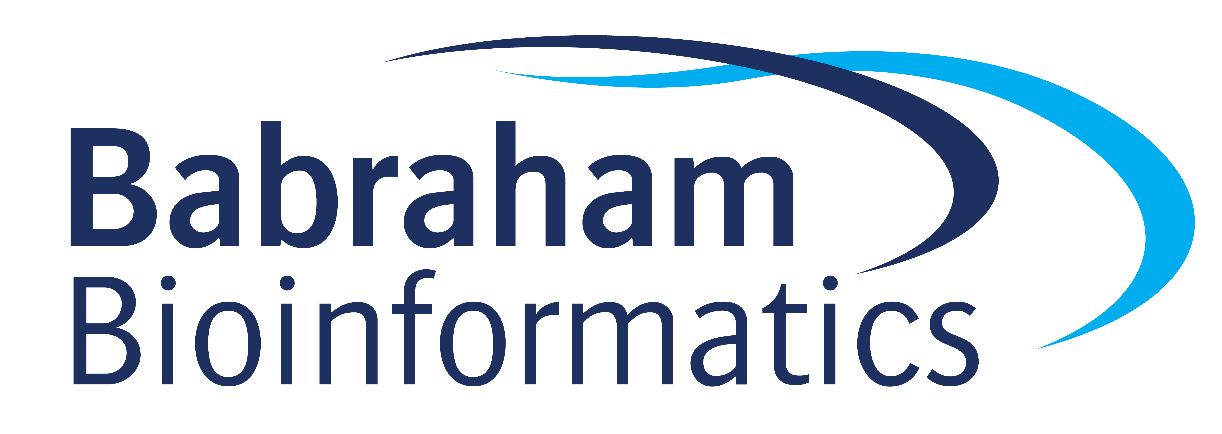 Metacharacters: dot (.)
Matches any character, except newline characters
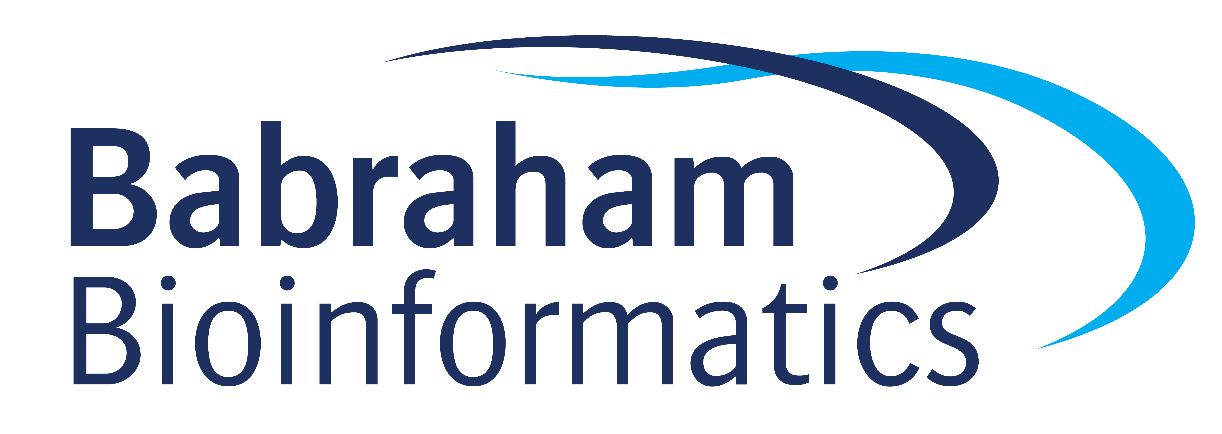 Metacharacters: pipe (|)
The pipe metacharacter (|) means ‘or’ in a regex

a|b is the  same as [ab])
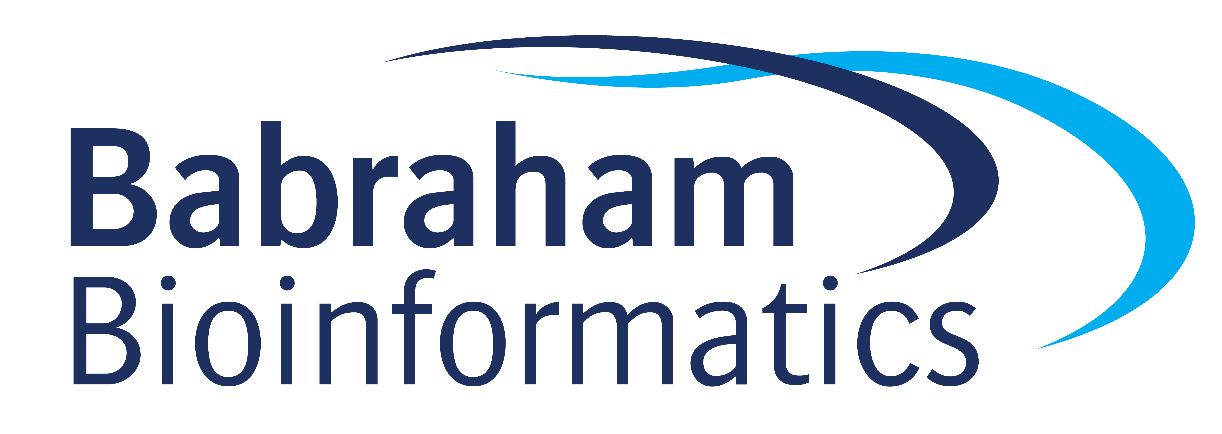 Metacharacters: backslash
Backslash (\) serves multiple purposes in regexes
Often followed by a letter character, and together those two characters represent a whole range of different characters
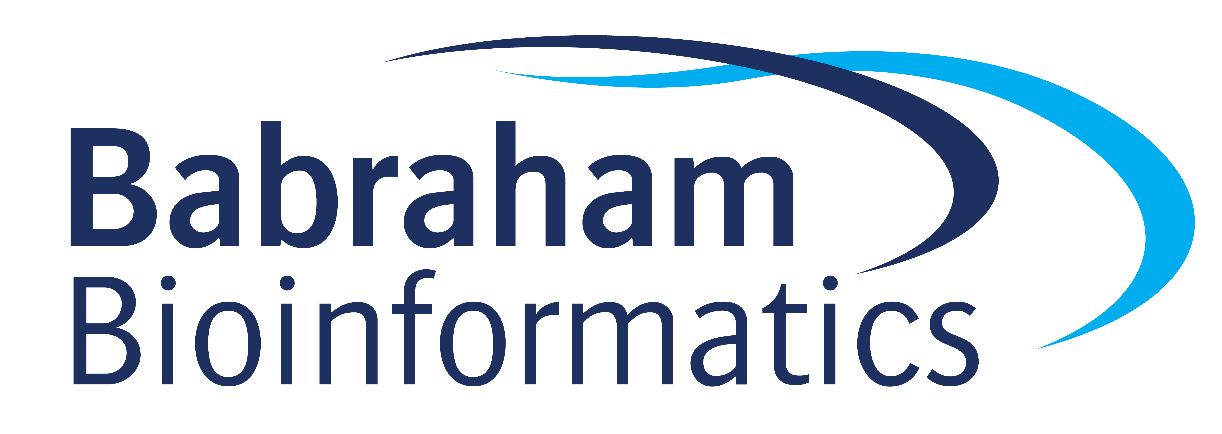 Metacharacters: backslash (2)
You may have notices problems with our rules e.g. dot is a metacharacter, so how do we represent a dot in a regex
Answer, escape the dot: \.
Preceding a metacharacter with backslash will cause it to be interpreted literally
You can also escape the backslash character itself:
pattern = '\\’
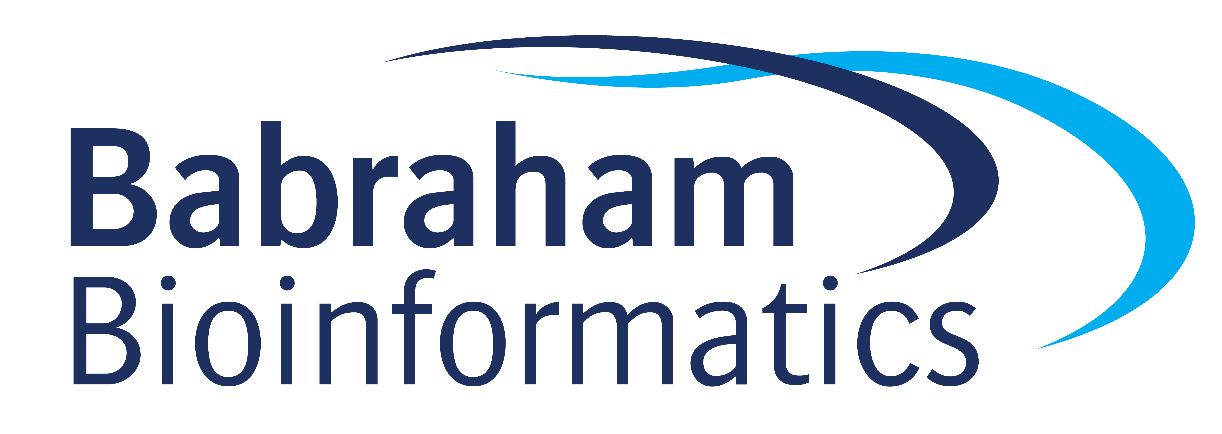 Exercises
Exercise 3.2
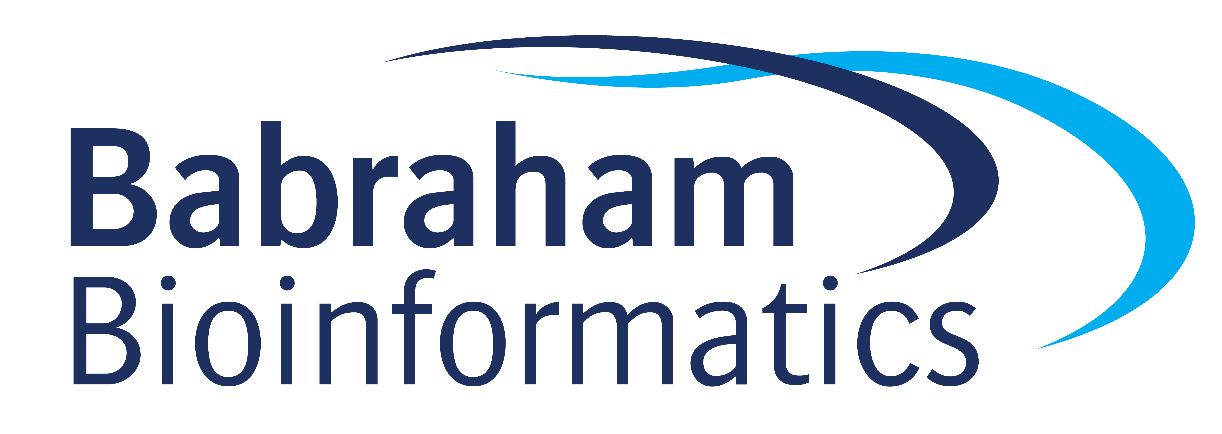 Raw String Notation
Alternative to escaping characters (which may become very difficult to read) is to use raw string notation
Place the character r before the string for it be interpreted literally
For example, to read the text \\matchme literally, use the notation: r"\\matchme"
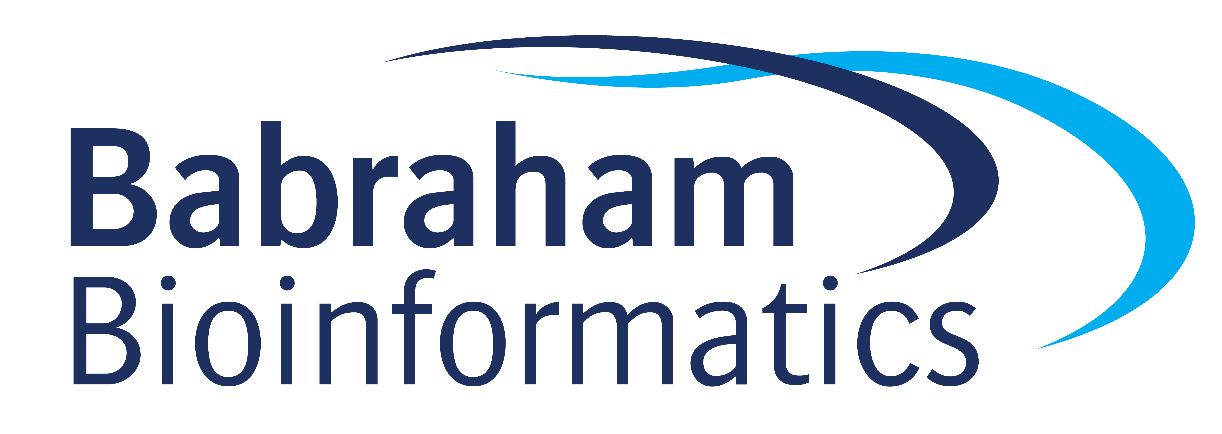 Repetition
We can specify phrases that need to be repeated a specified number of times for successful match
This uses metacharacters:
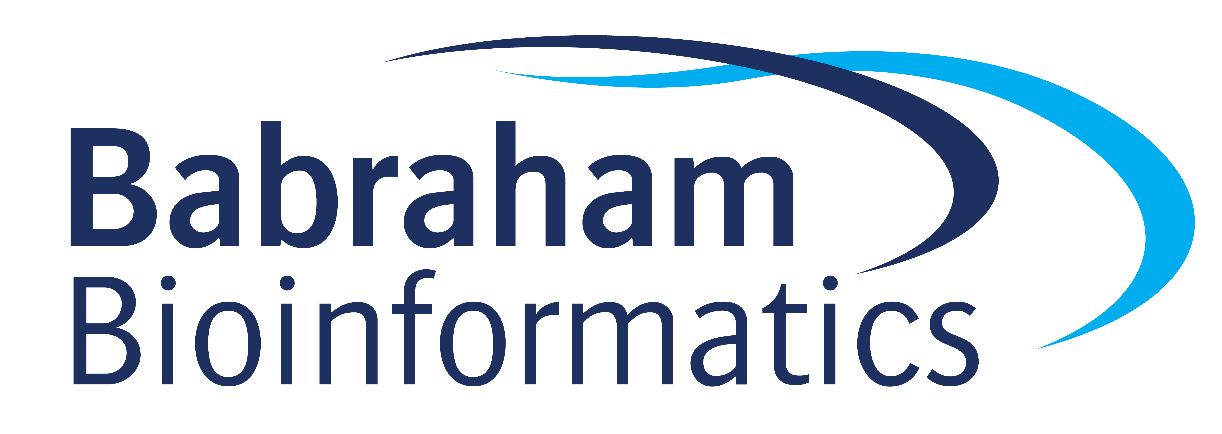 Repetition (2)
Code
Output
import re

pattern = 'CAR*T'
p = re.compile(pattern)

letters1 = 'CART'
letters2 = 'CAT'

m1 = p.search(letters1)
m2 = p.search(letters2)

print(m1)
print(m2)
>>> 
<re.Match object; span=(0, 4), match='CART'>
<re.Match object; span=(0, 3), match='CAT'>
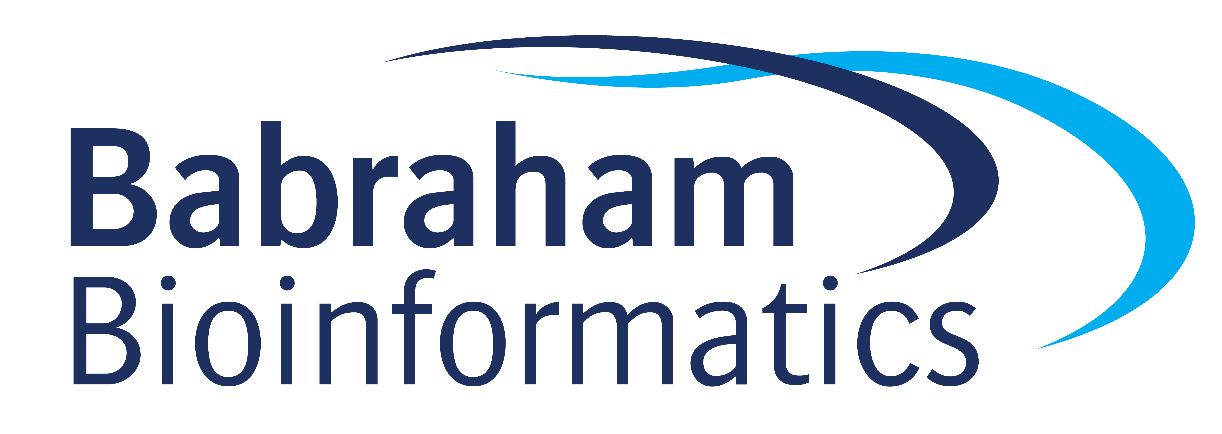 Repetition (3)
Repeat characters: a{n}

Another method: place two integers between curly brackets: {m,n} 
There must be at least m repetitions, and at most n of the preceding character 
For example: a/{1,3}b
matches: a/b
matches: a//b
matches a///b
no match: ab
no match: a////b
Omitting the m is interpreted as a lower limit of 0 { , n}, while omitting n results in an upper bound of infinity {m, }
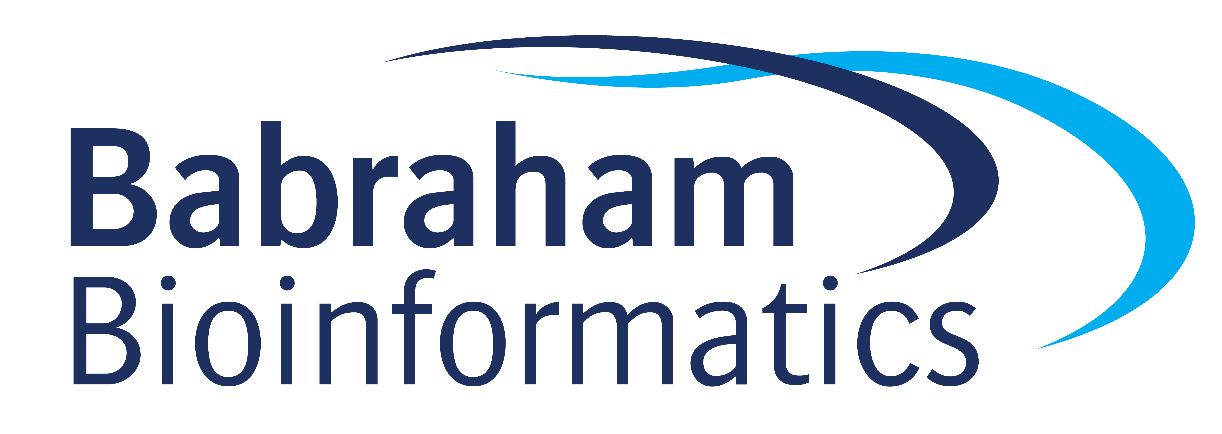 Greedy vs non-greedy matching
Code
Output
import re

pattern_greedy = 'Pneu.*s'
pattern_nongreedy = 'Pneu.*?s'

p_greedy = re.compile(pattern_greedy)
p_nongreedy = re.compile(pattern_nongreedy)

word = 'Pneumonoultramicroscopicsilicovolcanoconiosis'

m_greedy = p_greedy.search(word)
m_nongreedy = p_nongreedy.search(word)

print(m_greedy)
print(m_nongreedy)
>>> 
<re.Match object; span=(0, 45), match='Pneumonoultramicroscopicsilicovolcanoconiosis'>
<re.Match object; span=(0, 19), match='Pneumonoultramicros'>
Greedy matching matches as many characters as possible, while non-greedy matching matches the fewest allowed characters 

We achieve non-greedy matching by appending ? to the repetition metacharacters: *?    +?    ??    {m,n}?
Metacharacters: groups
Suppose we want to capture individual components (i.e. groups) of a pattern
Define groups using round brackets: ()
e.g. an identifier comprises a word, then a numerical value and then another word
Index 0 returns the whole match object, the remaining index values returns the respective groups
Code
Output
import re

pattern= '^([A-z]+)(\d+)([A-z]+)$'
p = re.compile(pattern)
seq = 'The6Hundred'

m = p.search(seq)

print(m)
print(m.group(0))
print(m.group(1))
print(m.group(2))
print(m.group(3))
<re.Match object; span=(0, 11), match='The6Hundred’>
The6Hundred
The
6
Use the group() method of the match object to retrieve the value associated with each of the three groups
Compilation flags
Code
Output
import re

pattern= 'AAGCTT'
p = re.compile(pattern)
p_ignore_case = re.compile(pattern, re.IGNORECASE)

seq = 'aagctt'

m = p.search(seq)
m_ignore_case = p_ignore_case.search(seq)

print(m)
print(m_ignore_case)
>>> %Run regext.py
None
<re.Match object; span=(0, 6), match='aagctt'>
Compilation flags modify regular expressions

IGNORECASE (I) causes the regular expression to perform case-insensitive matches

MULTILINE (M) modifies the mode of action of the metacharaters ^ and $.  The caret (^) now matches at i) the beginning of the string and ii) the beginning of each line within the string; $ now matches either i) at the end of a string or ii) at the end of each line
Modifying strings
Regular expressions can modify strings in a variety of ways

Two most commonly used methods are split() and sub()

split() subdivides a string into a list wherever the regex matches
 if capturing parentheses are used in the RE, then their contents will also be returned as part of the resulting list 
the regex may also be given a maxsplit value, which limits the number of components returned by the splitting process

sub() method takes a replacement string value and the string to be processed
The regex may also be given a maxsplit value
Modifying strings (2)
import re

pattern= '[A-z]+$'
p = re.compile(pattern)
seq = 'The6Hundred'

m = p.sub('Thousand', seq)

print(m)
 
>>> 
The6Thousand
Exercises
Exercise 3.3
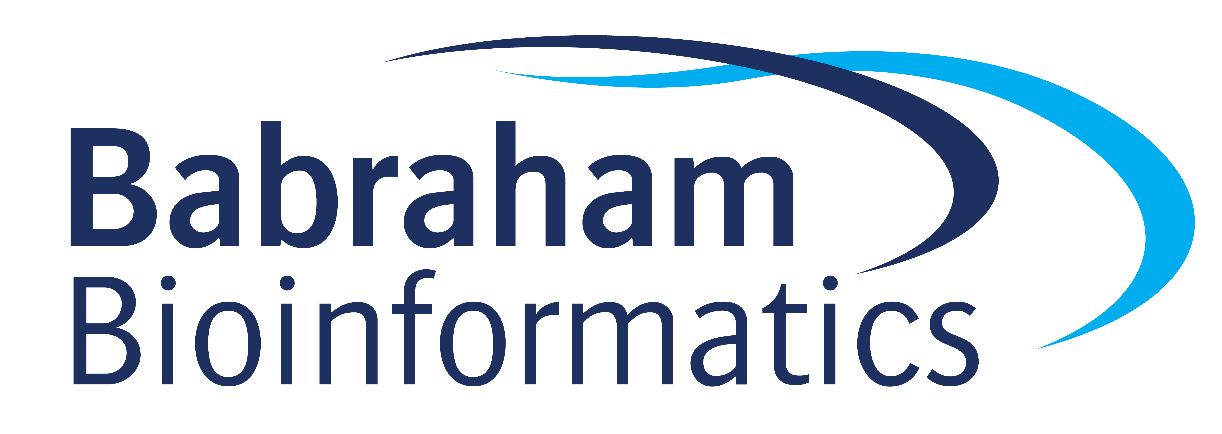 Exercises
Exercise 3.4
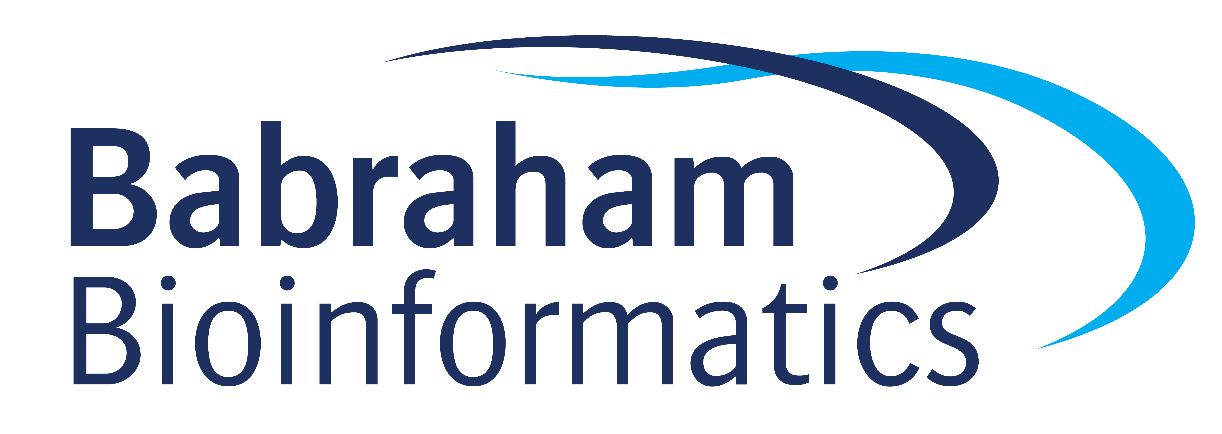 Concluding remarks
We have covered a lot of material !
You should now be familiar with the Python datatypes, understand concepts such as functions and methods and how programs are controlled using loops and conditional operators
We have also introduced object orientated programming
We strongly recommend that you go out of your way to find reasons to write code over the next few weeks – else you will forget!
Learning Python is akin to learning a foreign language
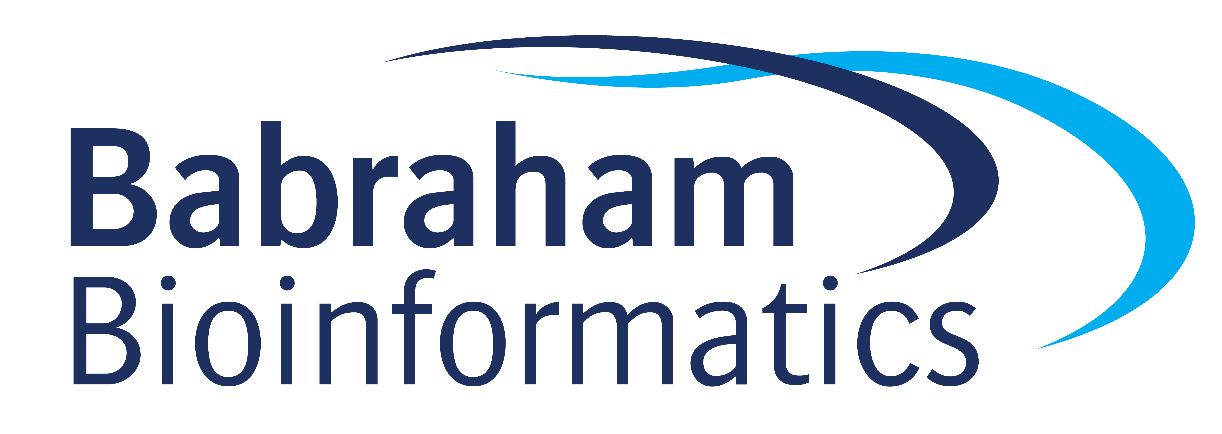 Resources
We would like to bring to your attention the following resources that may help you in your future Python career:
 
www.python.org – the homepage of Python.  This should often be your first port of call for Python-related queries.
 
www.jupyter.org – many bioinformaticians and computational biologist are adopting Jupyter notebooks to write code and share results in a structured and reproducible fashion.
 
www.matplotlib.org  – a popular resource for using Python to produce graphs and charts.
 
www.biopython.org  – a set of freely available tools for biological computation.
 
Also, don’t forget the Babraham Bioinformatics pages listing available courses and providing training materials: https://www.bioinformatics.babraham.ac.uk/training
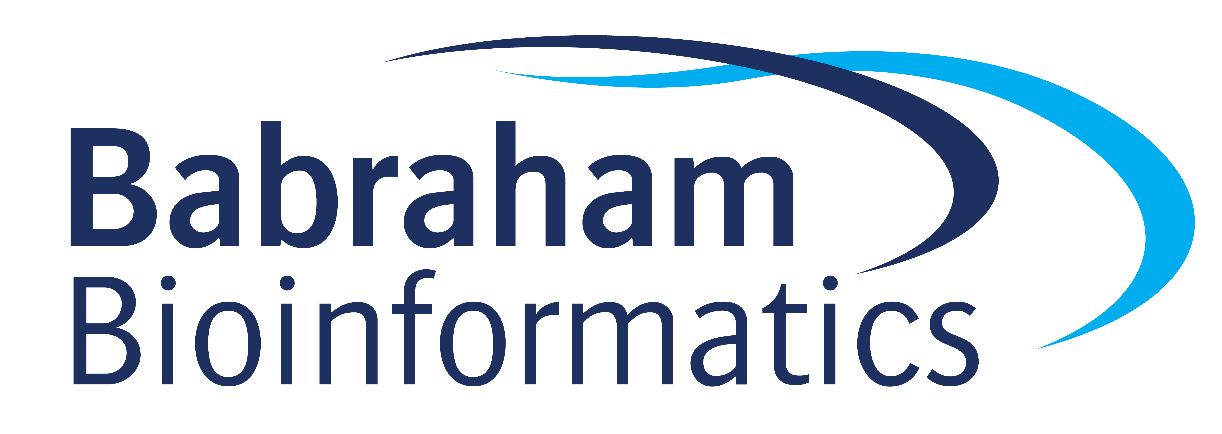 How do you get to Carnegie Hall? Practice, practice, practice.
Happy coding!
The Babraham Bioinformatics Team
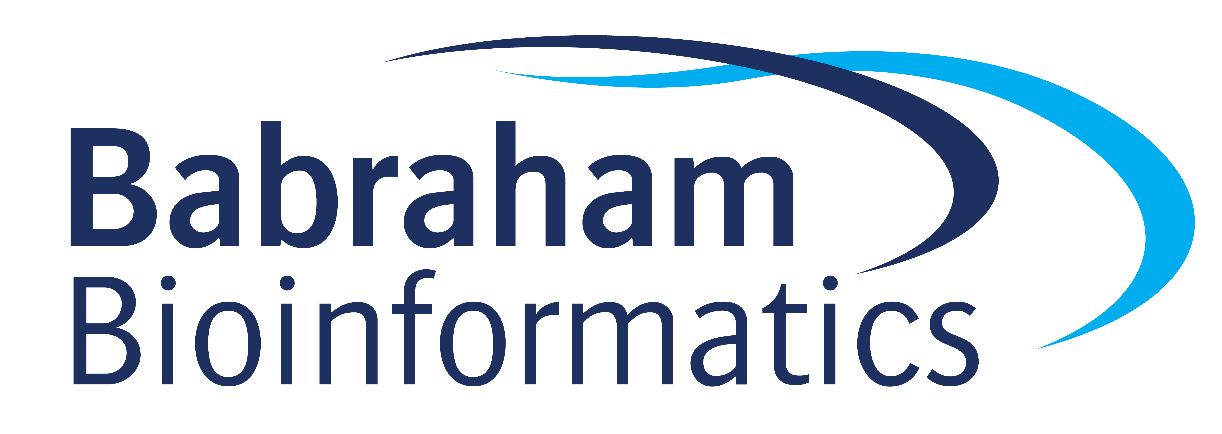